The Cultural Landscape: An Introduction to Human Geography
Thirteenth Edition
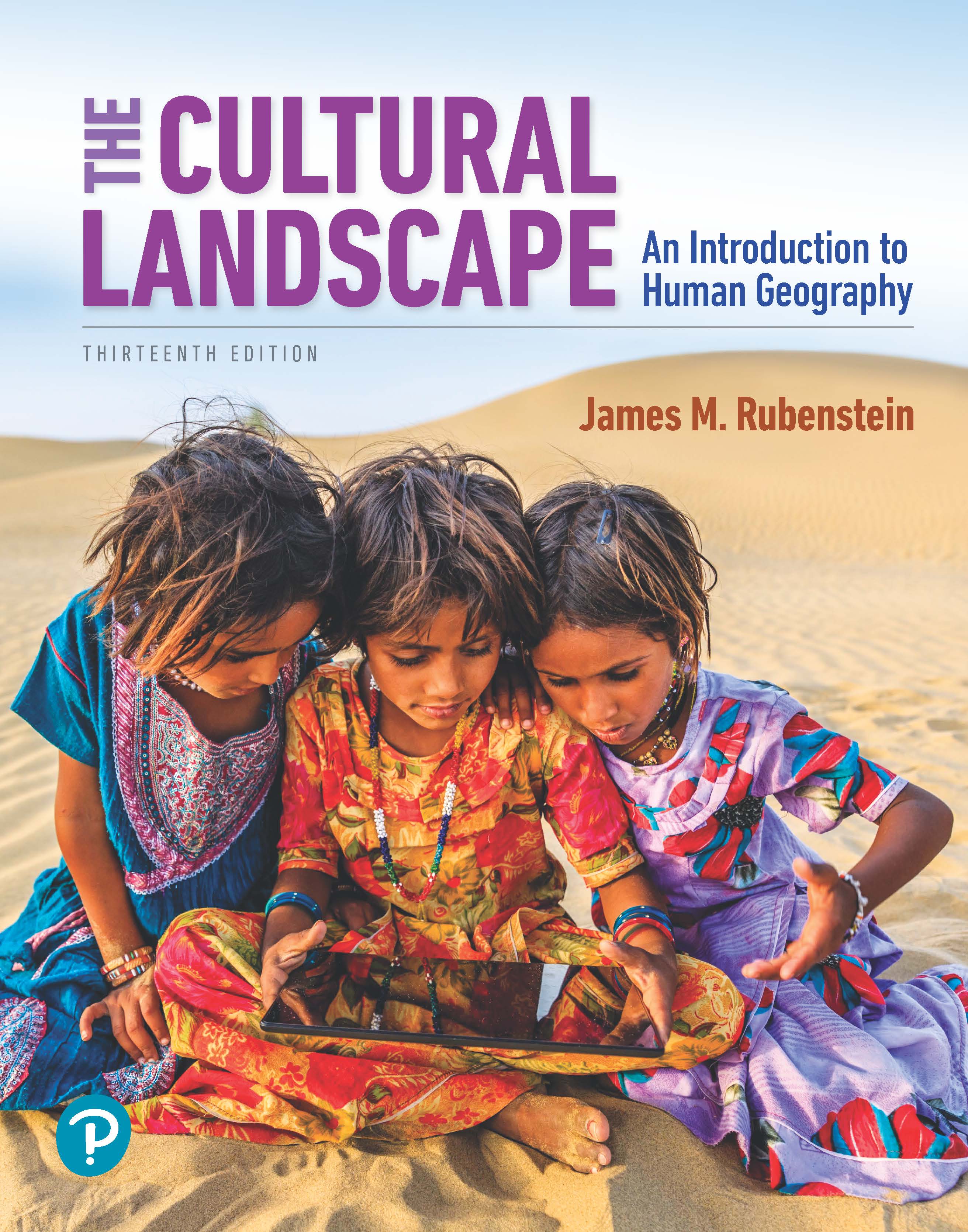 Chapter 5 Lecture
Languages
Copyright © 2020 Pearson Education, Inc. All Rights Reserved
[Speaker Notes: If this PowerPoint presentation contains mathematical equations, you may need to check that your computer has the following installed:
1) MathType Plugin
2) Math Player (free versions available)
3) NVDA Reader (free versions available)]
Languages: Key Issues
5.1 Where Are Languages Distributed?
5.2 Why Do Languages Diffuse?
5.3 Why Do Languages Vary Among Places?
5.4 Why Do Languages Survive or Perish?
Key Issue 1: Where Are Languages Distributed?
5.1.1 Languages and Geography
5.1.2 Distribution of Language
5.1.3 Language Families
5.1.4 Distribution of Indo-European Languages
5.1.5 Distribution of Other Language Families
5.1.1 Languages and Geography (1 of 6)
Language is a system of communication through speech, movement, sounds, or symbols that a group of people understands to have the same meaning
Languages are organized into families, branches, and groups
Languages are classified as institutional, developing, vigorous, threatened, or dying depending on number of speakers and their usage
5.1.1 Languages and Geography (2 of 6)
An institutional language is used in work, education, mass media, and government
A developing language is in daily use by people of all ages
A vigorous language is in daily use by people of all ages, but it lacks a literary tradition
A threatened language is used for face-to-face communication, but is losing users
A dying language is used by older people, but is not being transmitted to children
5.1.1 Languages and Geography (3 of 6)
A language family is a collection of languages related through a common ancestral language that existed long before recorded history
A language branch is a collection of languages within a family related through a common ancestral language
A language group is a collection of languages within a branch that share a common origin in the relatively recent past
5.1.1 Languages and Geography (4 of 6)
Figure 5-1: Austronesian languages are related to one another but have diverged with the isolation of groups after migration.
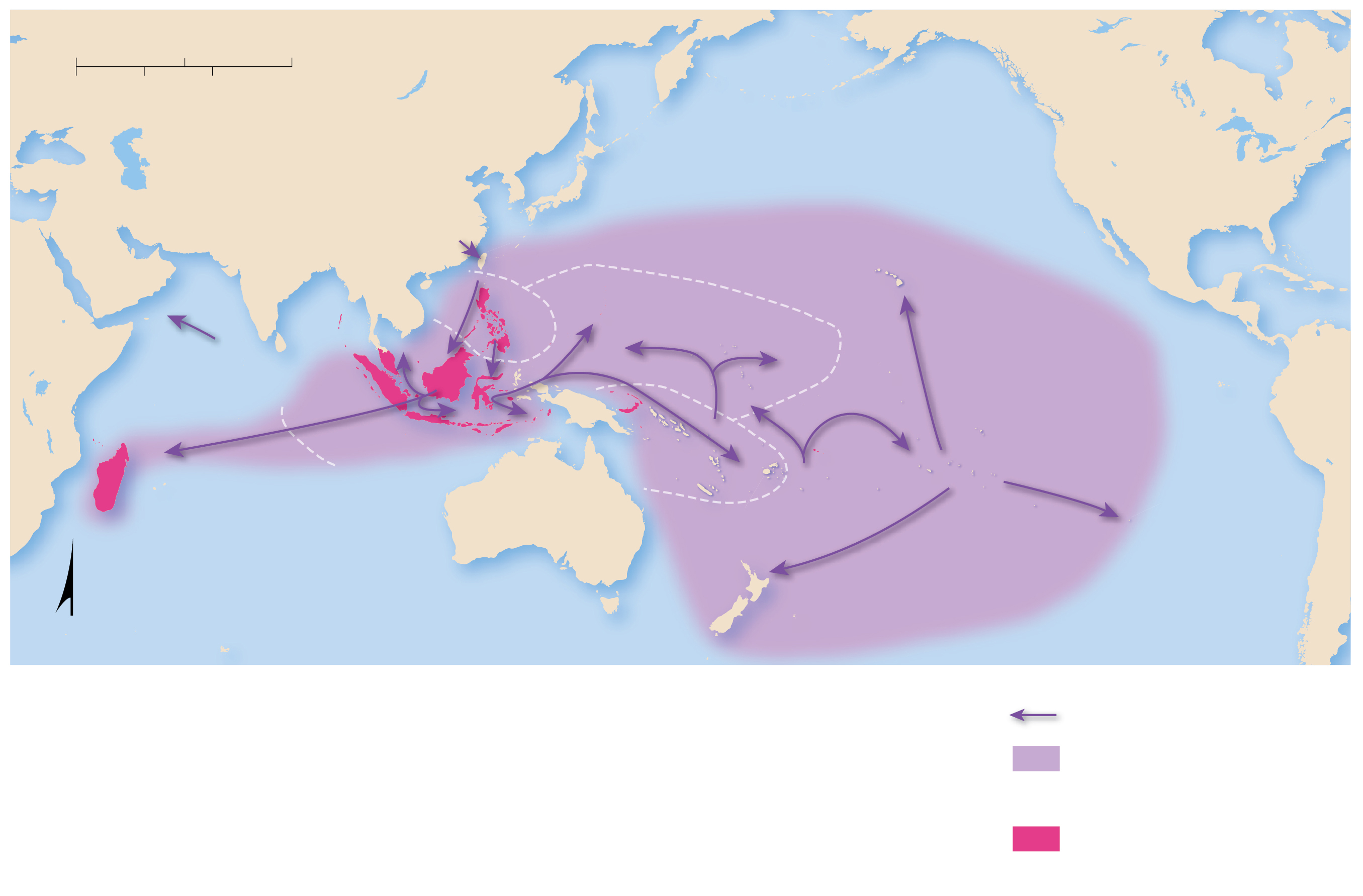 0
1,500
3,000 Miles
0
1,500
3,000 Kilometers
PACIFIC
OCEAN
TAIWAN
HAWAII
PHILIPPINES
MICRONESIA
INDONESIA
POLYNESIA
MELANESIA
Society
Islands
Easter
Island
MADAGASCAR
FIJI
INDIAN
OCEAN
NEW ZEALAND
N
Migration routes
Spread of Austronesian
languages
Current Austronesian
language areas
5.1.1 Languages and Geography (5 of 6)
Figure 5-2: There are multiple writing scripts in Europe and Southwest Asia, including Latin, Cyrillic, Greek, Hebrew, and Arabic.
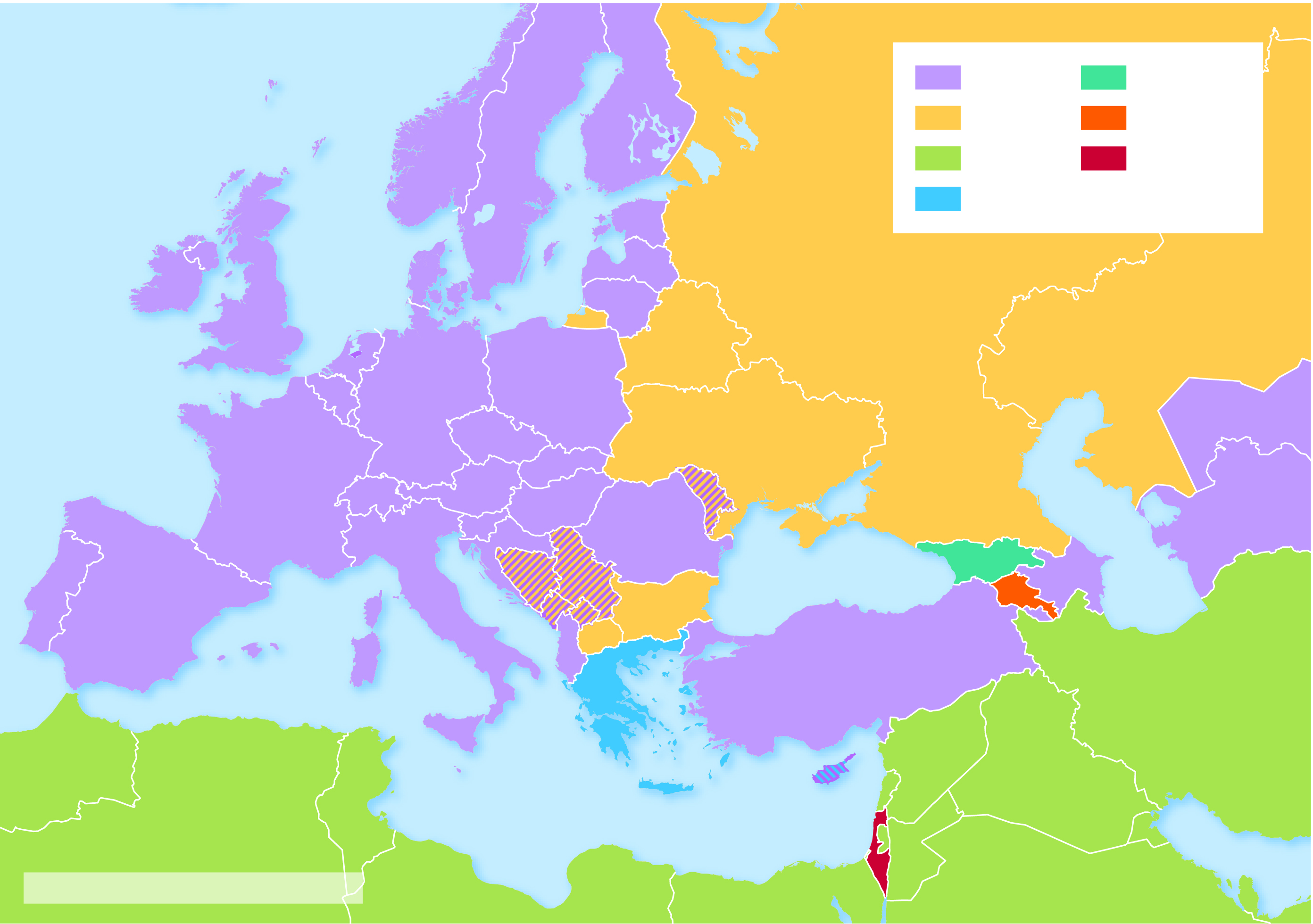 ATLANTIC
OCEAN
Georgian
Latin
Cyrillic
Armenian
FINLAND
Arabic
Hebrew
NORWAY
SWEDEN
Greek
ESTONIA
North
Sea
LATVIA
Baltic Sea
IRELAND
R U S S I A
DENMARK
UNITED
KINGDOM
LITHUANIA
KAZAKHSTAN
BELARUS
NETH.
POLAND
BELGIUM
GERMANY
UZBEKISTAN
UKRAINE
CZECHIA
SLOVAKIA
FRANCE
AUSTRIA
MOLDOVA*
SWITZ.
HUNGARY
Caspian Sea
TURKMENISTAN
SLOVENIA
ROMANIA
CROATIA
GEORGIA
Black Sea
PORTUGAL
BOS. &
HERZ.*
AZERBAIJAN
SERBIA*
ITALY
ARMENIA
SPAIN
BULGARIA
KOS.
MON.
MAC.
ALBANIA
TURKEY
GREECE
IRAN
SYRIA
MOROCCO
MALTA
IRAQ
CYPRUS
ALGERIA
M e d i t e r r a n e a n S e a
TUNISIA
LEBANON
KUWAIT
JORDAN
JORDAN
ISRAEL
Persian Gulf
*Latin and Cyrillic are both used.
SAUDI ARABIA
QATAR
LIBYA
EGYPT
5.1.1 Languages and Geography (6 of 6)
Figure 5-3: Sign in Hebrew (bottom), Arabic (upper right), and English (Latin writing system)
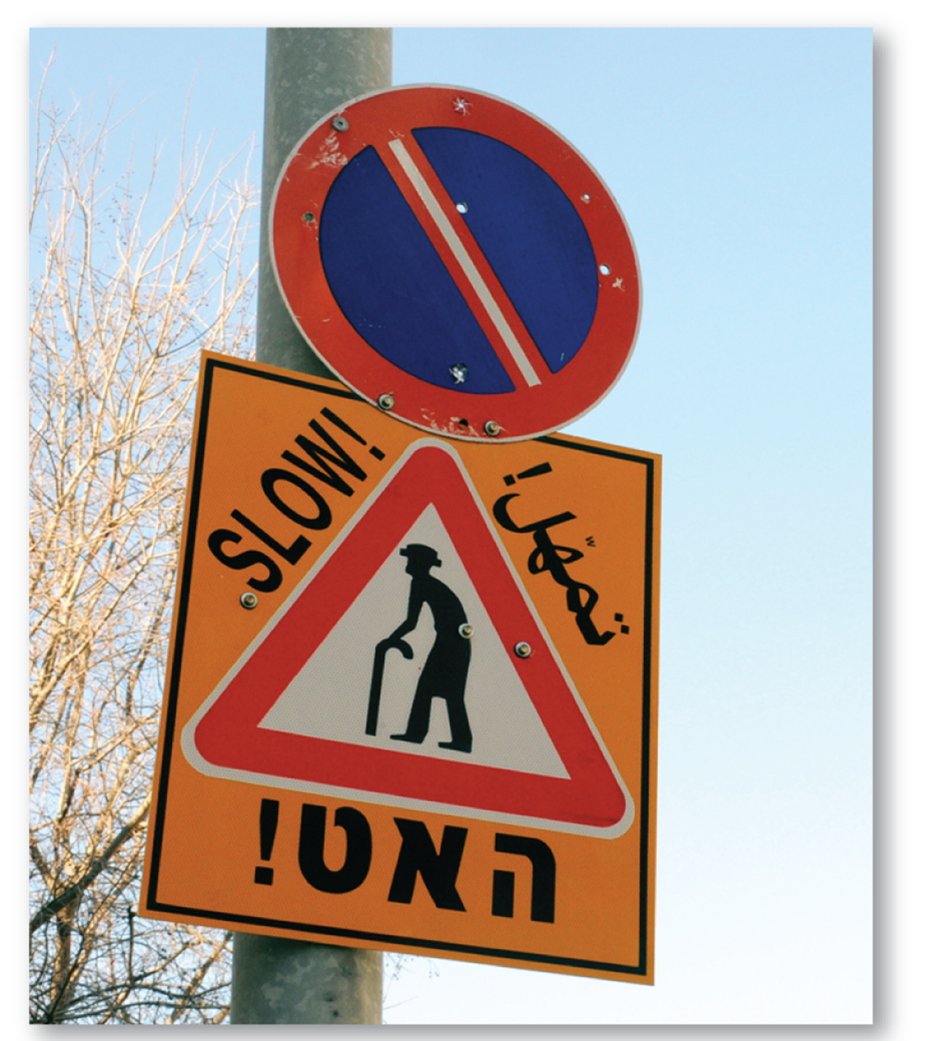 5.1.2 Distribution of Languages (1 of 2)
Figure 5-4: Global map featuring distribution of all language families with >7 million speakers.
Language families with at least
7 million native users
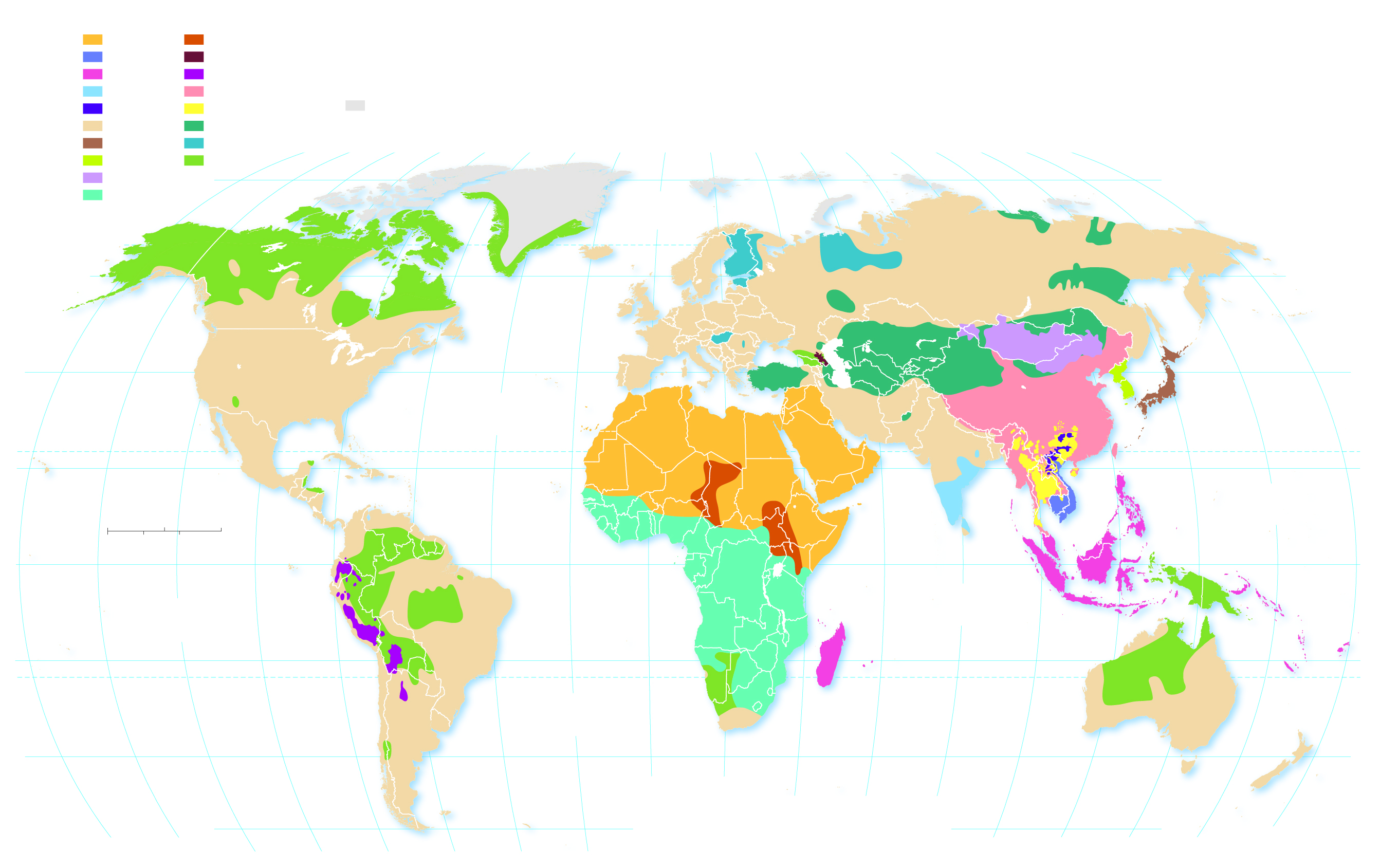 Afro-Asiatic
Nilo-Saharan
Languages with more than
100 million users
SPANISH
Austro-Asiatic
Northern Caucasian
Languages with 50-100
million users
French
Austronesian
Quechuan
Dravidian
Sino-Tibetan
Sparsely inhabited
Hmong-Mien
Tai-Kadai
Indo-European
Turkic
Japanese
Uralic
160°
140°
120°
100°
80°
60°
40°
20°
0°
20°
40°
60°
80°
100°
120°
140°
160°
180°
Korean
Other
Mongolic
80°
80°
Niger-Congo
ARCTIC
OCEAN
60°
60°
RUSSIAN
ENGLISH
German
French
French
SPANISH
Italian
40°
40°
ENGLISH
Turkish
Korean
PORTUGUESE
MANDARIN
ATLANTIC
OCEAN
JAPANESE
Farsi
Wu
LAHNDA
Urdu
HINDI
ARABIC
ARABIC
TROPIC OF CANCER
Yue
SPANISH
20°
BENGALI
20°
Marathi
Telugu
PACIFIC
OCEAN
Vietnamese
Tamil
0
1,000
2,000 Miles
0
1,000
2,000 Kilometers
Malay
EQUATOR
0°
0°
INDIAN
OCEAN
PACIFIC
OCEAN
Javanse
PORTUGUESE
20°
20°
TROPIC OF CAPRICORN
ATLANTIC
OCEAN
ENGLISH
SPANISH
40°
40°
20°
60°
40°
80°
180°
0°
100°
160°
140°
120°
160°
140°
20°
120°
100°
80°
60°
40°
5.1.2 Distribution of Languages (2 of 2)
Figure 5-5: The most diverse sounds in languages are found in western Africa, implying language originated there and became less diverse with diffusion.
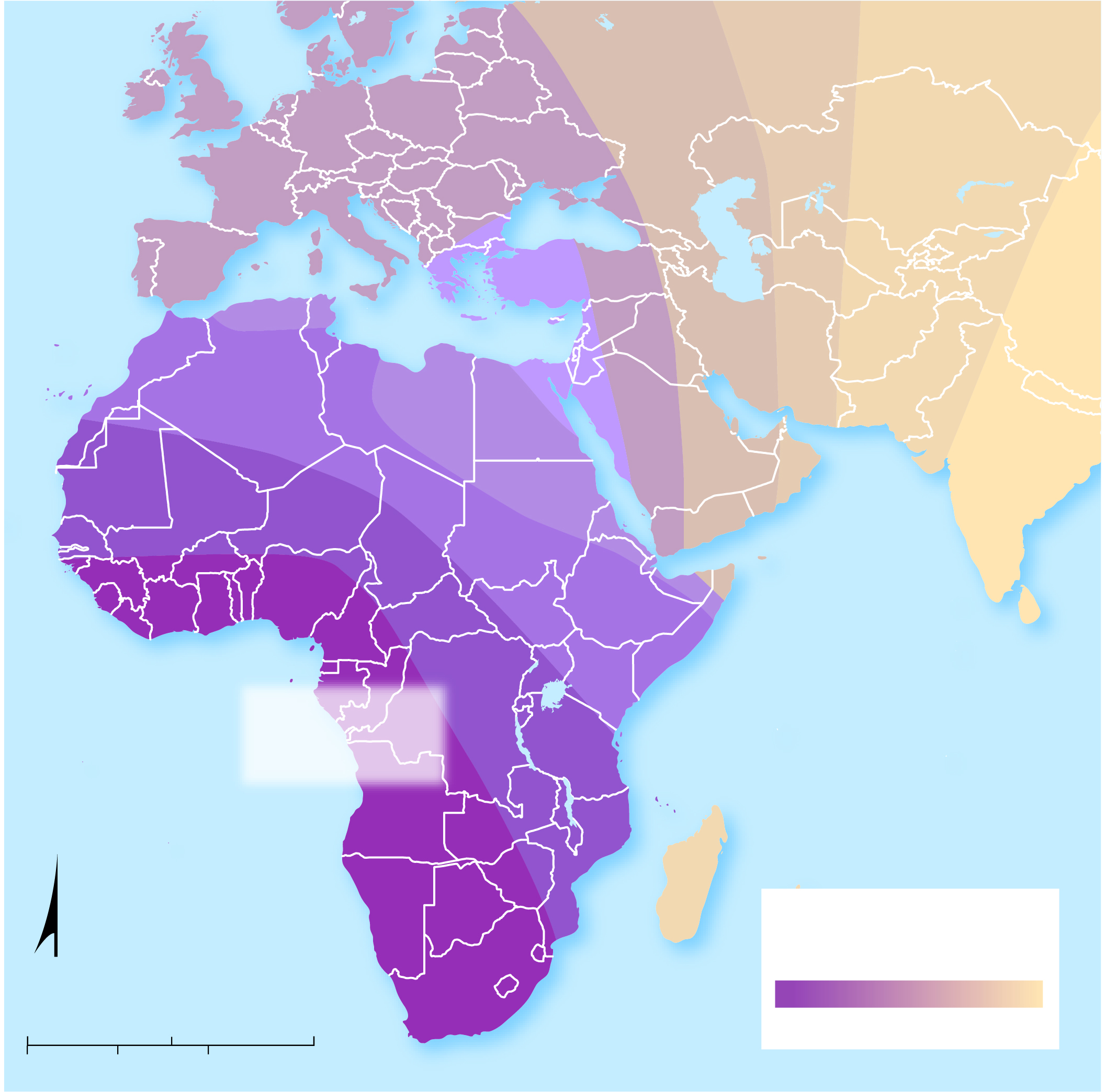 INDIAN
OCEAN
Likely origin
of language
ATLANTIC
OCEAN
Diversity of sounds
in local languages
N
more
less
0
1,000
2,000 Miles
0
1,000
2,000 Kilometers
5.1.3 Language Families (1 of 2)
More than 90% of the people in the world use a language that belongs to one of seven language families
Figure 5-7: The chart shows the percentage of people who use a language from each major family.
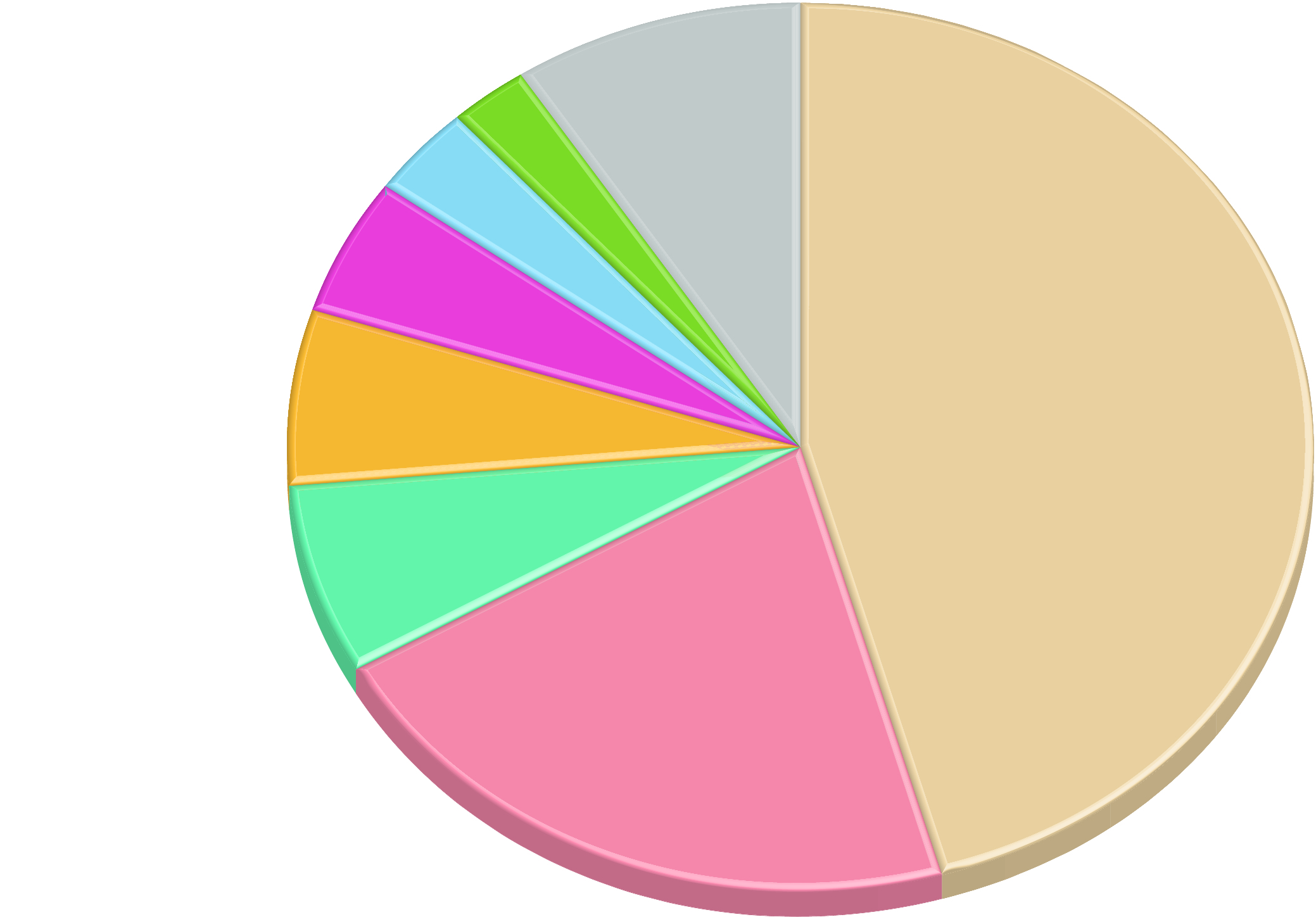 2.6
Turkic
3.5
Dravidian
Others
8.9
5.0
Austronesian
Afro-Asiatic
Indo-European
6.3
45.7
Niger-Congo
6.9
Sino-Tibetan
21.1
5.1.3 Language Families (2 of 2)
Figure 5-9: If language families are visualized as tree trunks, the branches are branches, the sub-branches are groups, and the leaves are individual languages.
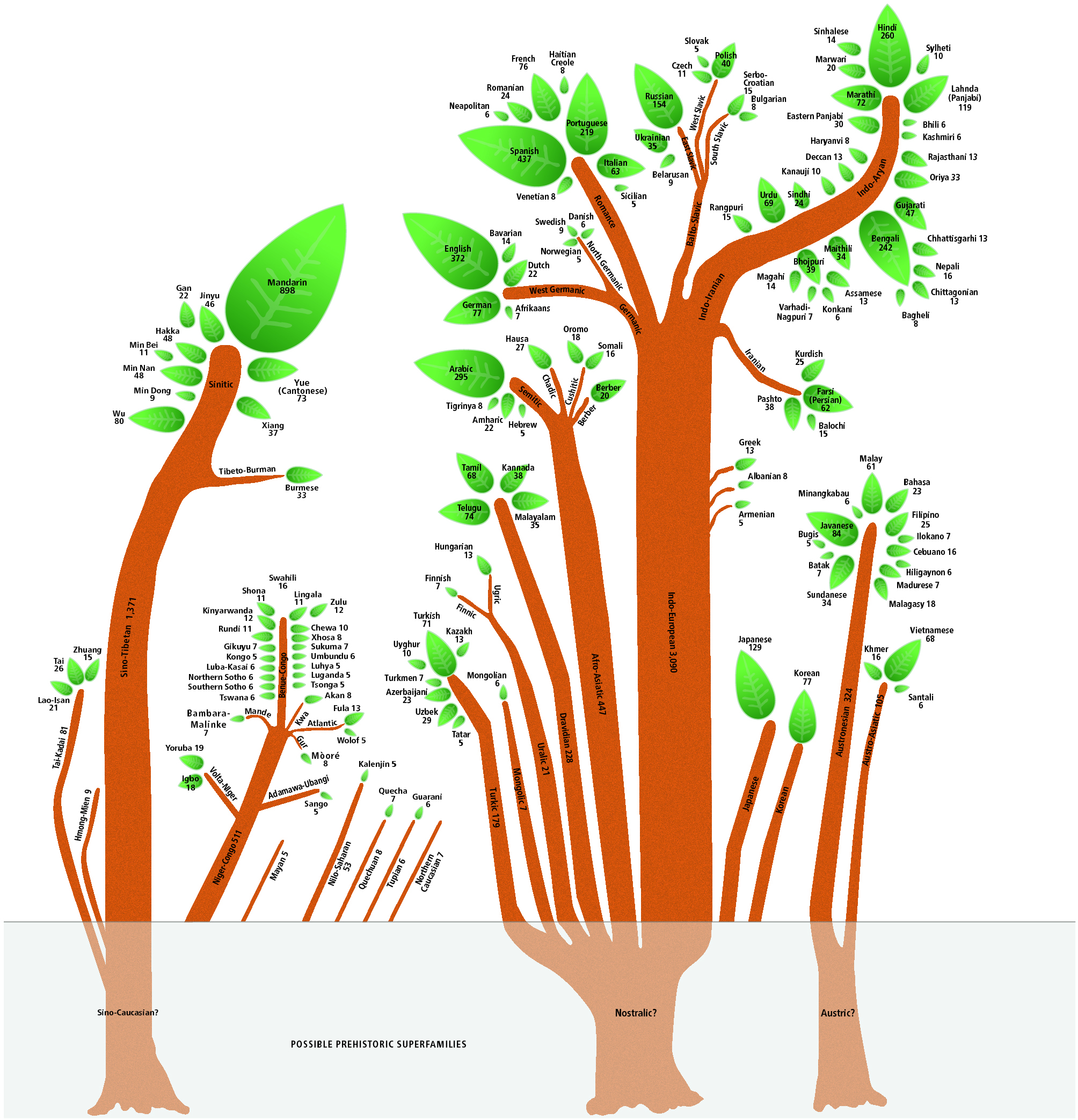 5.1.4 Distribution of Indo-European Languages (1 of 5)
Indo-European languages are the most widespread language branch in the world. They are broken into several branches:
Indo-Iranian (e.g., Persian, Hindi, Urdu)
Germanic (e.g., German, English)
Romance (e.g., Spanish, French, Italian)
Balto-Slavic (e.g., Russian, Polish, Serbian)
5.1.4 Distribution of Indo-European Languages (2 of 5)
Figure 5-10: The largest language groups in Indo-European are Germanic, Balto-Slavic, Indo-Iranian, and Romance.
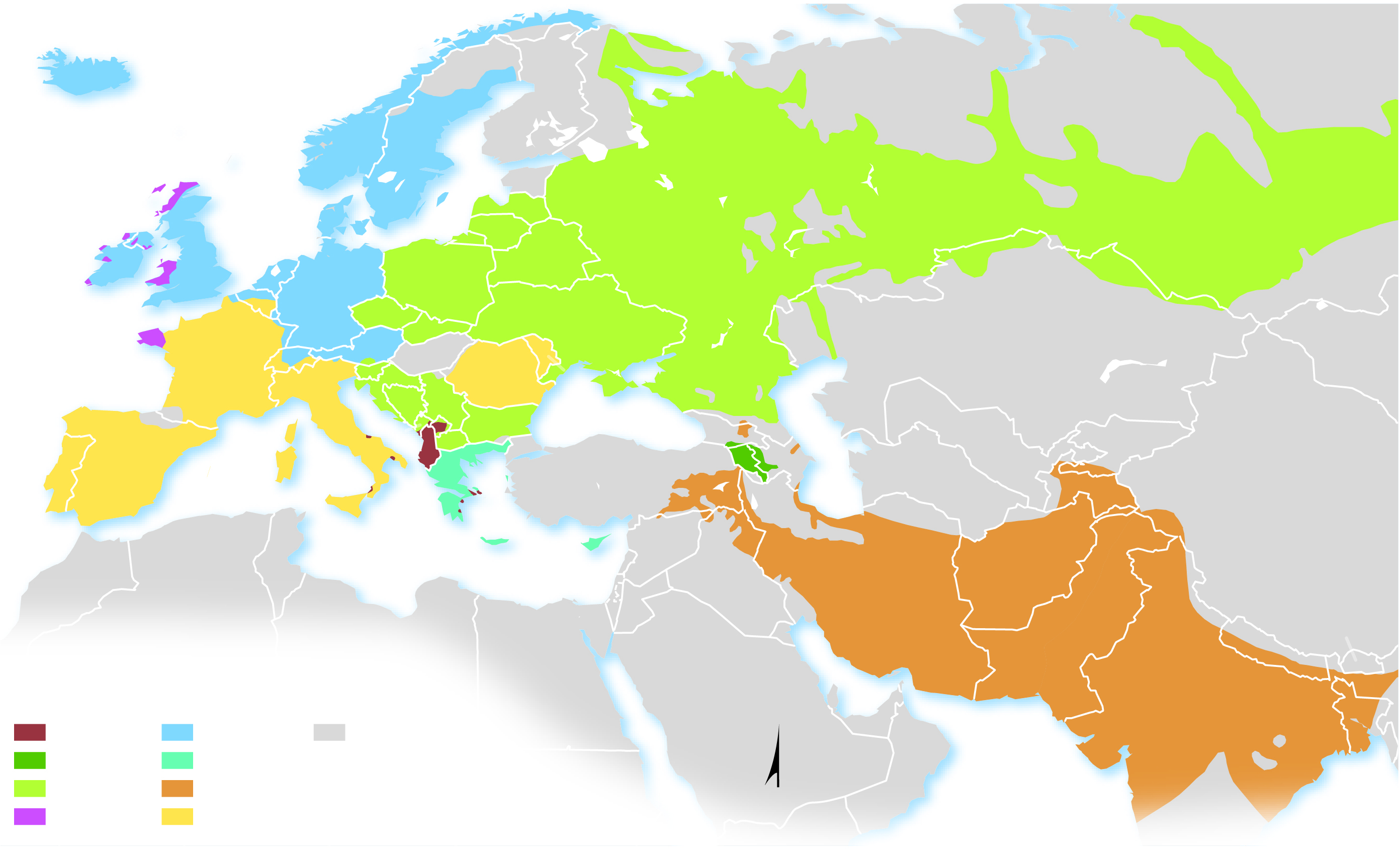 NORWAY
Norwegian Sea
ICELAND
FINLAND
SWEDEN
ATLANTIC
OCEAN
NORWAY
R    U    S   S    I    A
ESTONIA
North
Sea
LATVIA
Baltic Sea
UNITED
KINGDOM
DENMARK
LITHUANIA
BELARUS
IRELAND
NETH.
POLAND
GERMANY
BELGIUM
CZECHIA
UKRAINE
SLOVAKIA
KAZAKHSTAN
AUSTRIA
HUNGARY
SWITZ.
FRANCE
SLO.
ROMANIA
Bay of
Biscay
MOLDOVA
CROATIA
SERBIA
BOS &
HERZ.
Black Sea
ITALY
UZBEKISTAN
KOS.
BULGARIA
MONT.
KYRGYZSTAN
GEORGIA
MAC.
Caspian Sea
ALBANIA
PORTUGAL
AZER.
ARMENIA
SPAIN
TURKMENISTAN
GREECE
TURKEY
TAJIKISTAN
C H I N A
Mediterranean Sea
SYRIA
CYPRUS
AFGHANISTAN
TUNISIA
I R A N
IRAQ
ALGERIA
MOROCCO
PAKISTAN
LIBYA
BHUTAN
EGYPT
NEPAL
SAUDI
ARABIA
BANGLADESH
U.A.E.
I N D I A
Albanian
Germanic
Non-Indo-European
languages
OMAN
Greek
Armenian
Balto-Slavic
Indo-Iranian
Bay of
Bengal
Arabian
Sea
N
Celtic
Romance
5.1.4 Distribution of Indo-European Languages (3 of 5)
Figure 5-11: India’s principal language is Hindi, but there are 22 other scheduled languages.
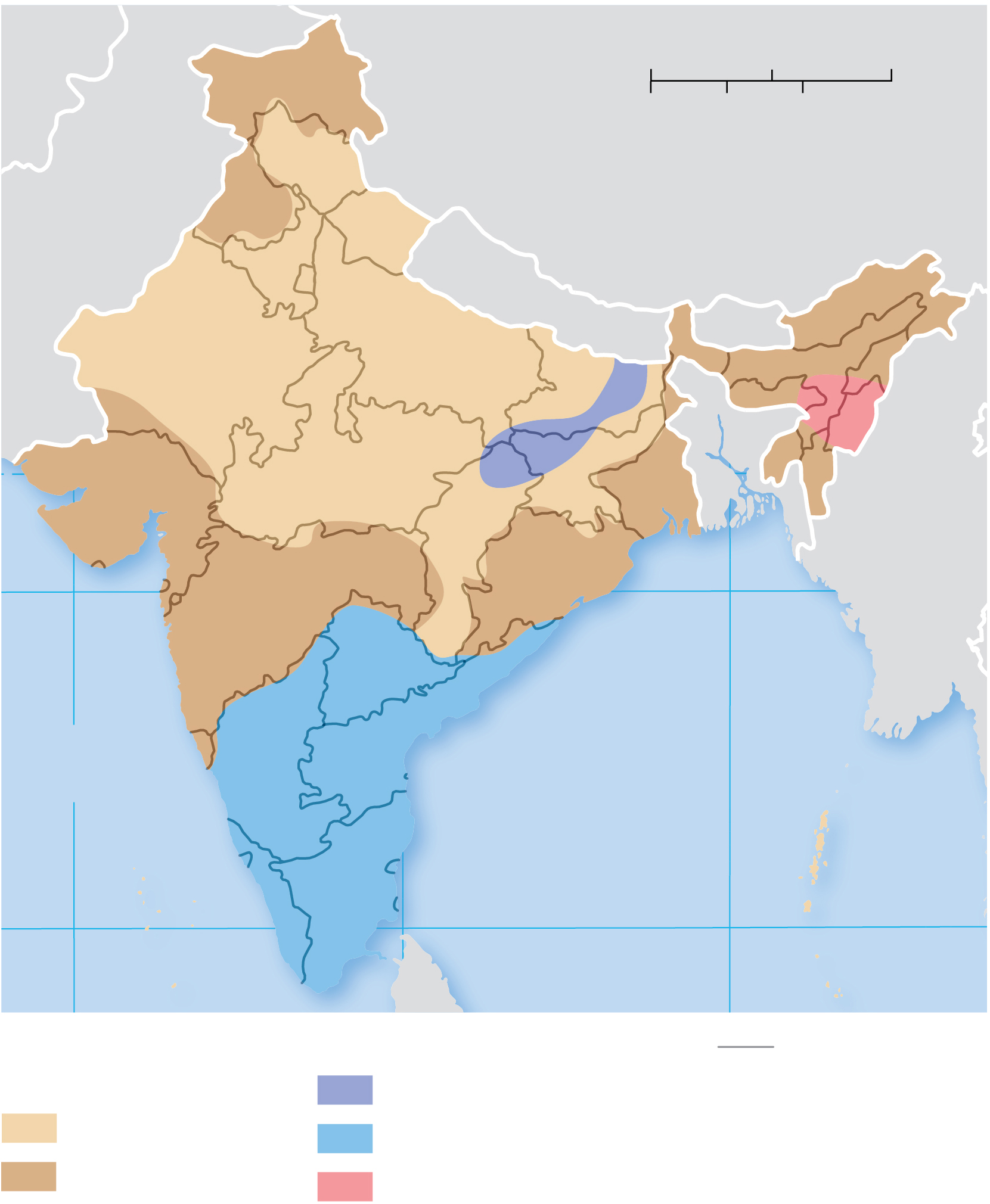 250
500 Miles
0
Kashmiri
Dogri
Urdu
0
250
500 Kilometers
CHINA
Panjabi
PAKISTAN
NEPAL
BHUTAN
Assamese
Nepali
H   I   N   D   I
Maithili
Bodo
Urdu
Sindhi
Manipuri
Santali
BENGALI
Gujarati
MYANMAR
Oriya
Marathi
BANGLADESH
20°
Telugu
Konkani
Bay of
Bengal
Arabian
Sea
Kannada
Sanskrit
HINDI
Tamil
Malayalam
10°
SRI LANKA
70°
90°
Other language families
State boundary
Indo-European
language family
Austro-Asiatic
Scheduled
language
BENGALI
Hindi
Bodo
Dravidian
Other
Sino-Tibetan
5.1.4 Distribution of Indo-European Languages (4 of 5)
Figure 5-12: The Germanic branch is subdivided into North and West Germanic language groups. English is part of the West Germanic group. Slavic is divided into several groups, including a Baltic group.
20°
40°
10°
0°
10°
20°
70°
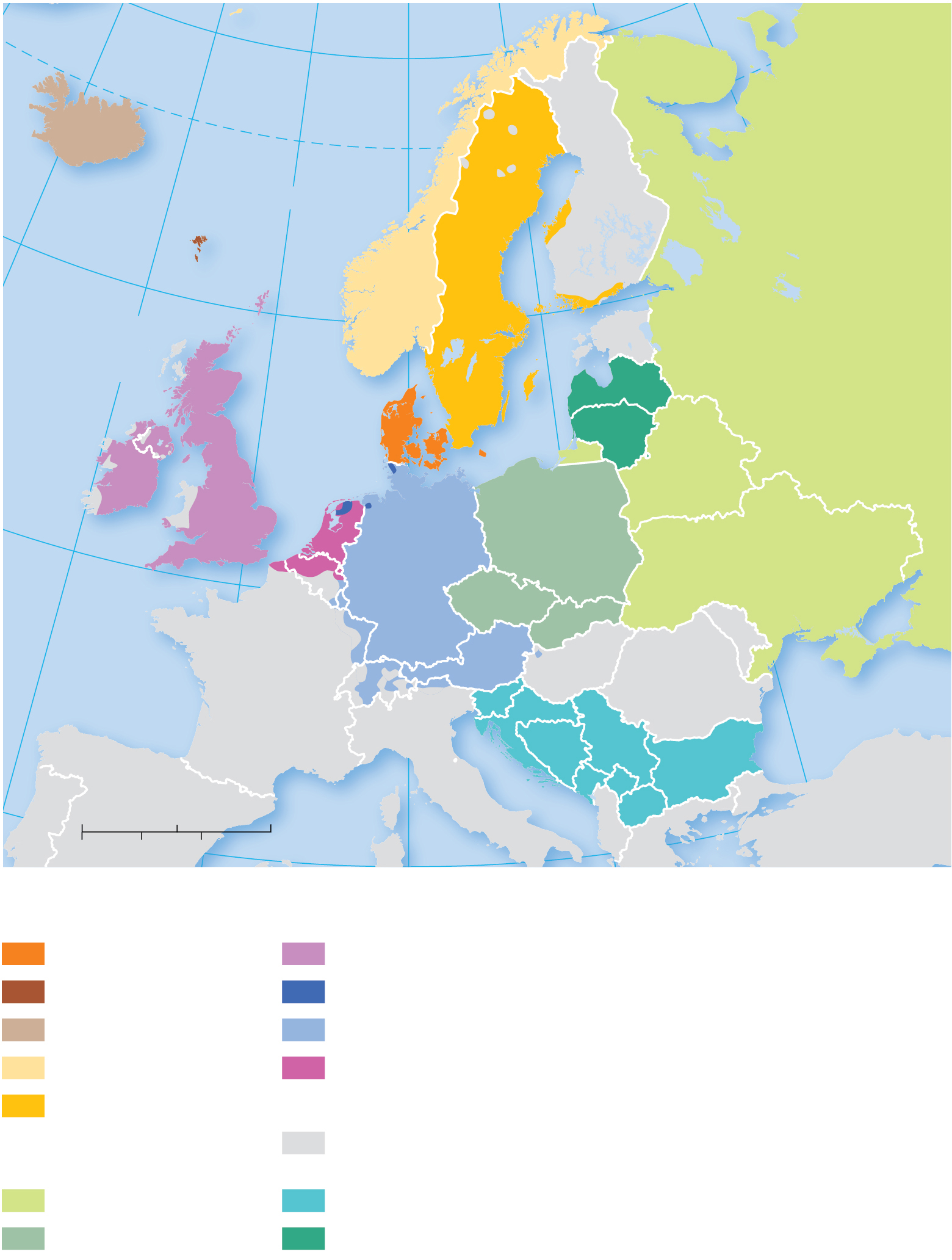 ARCTIC CIRCLE
ICELAND
Norwegian
Sea
FINLAND
Faeroe Is.
60°
Shetland Is.
NORWAY
SWEDEN
ATLANTIC
OCEAN
ESTONIA
R U S S I A
North
Sea
LATVIA
SCOTLAND
Baltic Sea
N. IRELAND
LITH.
DENMARK
UNITED
KINGDOM
IRELAND
BELARUS
Frisian Is.
ENGLAND
POLAND
NETH.
50°
WALES
GERMANY
UKRAINE
BELGIUM
CZECHIA
LUX.
SLOVKIA
MOLD.
AUSTRIA
HUNG.
Bay of
Biscay
FRANCE
SWITZ.
ROMANIA
SLO.
Black Sea
CROATIA
ITALY
SERBIA
BOS. &
HERZ.
BULGARIA
10°
KOS.
SPAIN
MONT.
MAC.
PORT.
250
500 Miles
0
TURKEY
ALBANIA
GREECE
500 Kilometers
0
250
Germanic branch
North Germanic group
West Germanic group
Danish
English
Faeroese
Frisian
Icelandic
German
Norwegian
Netherlandish
(Dutch)
Swedish
Other
Balto-Slavic branch
Eastern Slavic group
Southern Slavic group
Western Slavic group
Eastern Baltic group
5.1.4 Distribution of Indo-European Languages (5 of 5)
Figure 5-13: Romance languages developed from Latin, the language of the Roman empire. The most widely used are Spanish, Portuguese, French, and Italian.
BELARUS
10°
50°
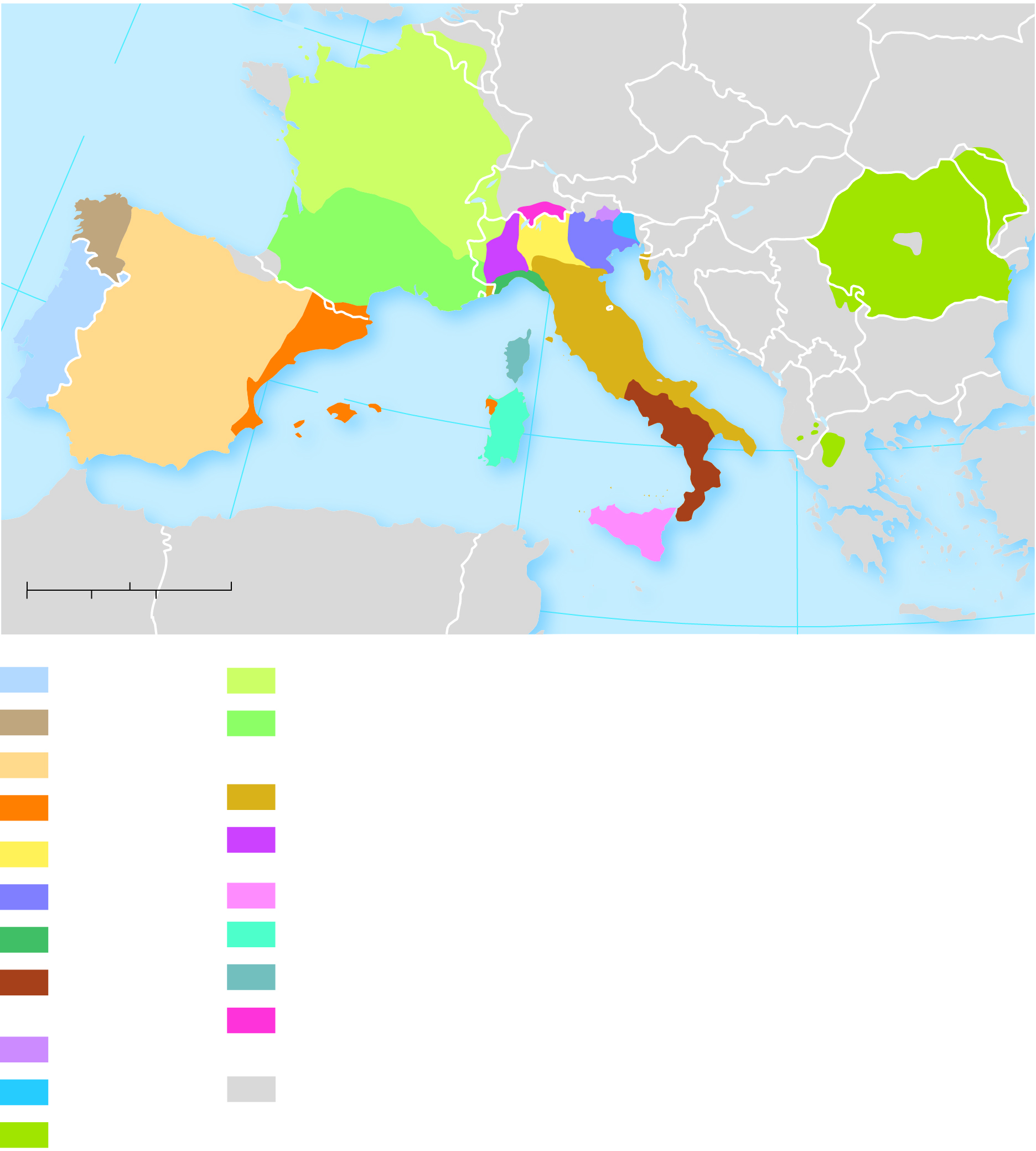 BELG.
POLAND
GERMANY
ATLANTIC
OCEAN
LUX.
UKRAINE
CZECHIA
SLOVAKIA
LIECH.
FRANCE
Bay of
Biscay
AUSTRIA
SWITZ.
HUNGARY
MOLDOVA
ROMANIA
SLOVENIA
CROATIA
ANDORRA
BOS. &
 HERZ.
40°
SAN
MARINO
SERBIA
PORTUGAL
MONACO
BULGARIA
MONT.
Corsica
KOS.
ITALY
SPAIN
MAC.
ALBANIA
Balearic Is.
Sardinia
Mediterranean Sea
TURKEY
GREECE
0°
10°
Sicily
MOROCCO
ALGERIA
200
400 Miles
0
TUNISIA
20°
MALTA
400 Kilometers
0
200
30°
Portuguese
French/Langue d'oïl
Galician
French/Langue
d'òc (Occitan)
Spanish
Italian
Catalán
Piemontese
Lombard
Venetian
Sicilian
Ligurian
Sardinian
Napoletano-
Calabrese
Corsican
Romansh
Ladin
Non-Romance
languages
Friulian
Romanian
5.1.5 Distribution of Other Language Families (1 of 5)
Major language families in East Asia include:
Sino-Tibetan is the second-largest language family and includes Mandarin Chinese
Japanese
Korean
Austronesian (e.g., spoken in Indonesia)
Austro-Asiatic (e.g., Khmer, Vietnamese)
Tai-Kadai (e.g., Thai, Lao)
5.1.5 Distribution of Other Language Families (2 of 5)
Other major language families in South Asia, Southwest Asia, and Central Asia include:
Dravidian (spoken in southern India, e.g., Tamil)
Turkic (spoken in a wide arc across Southwest and Central Asia, e.g., Turkish, Kazakh, Kyrgyz)
5.1.5 Distribution of Other Language Families (3 of 5)
Figure 5-14: Asia features languages from the Sino-Tibetan, Turkic, and Dravidian families.
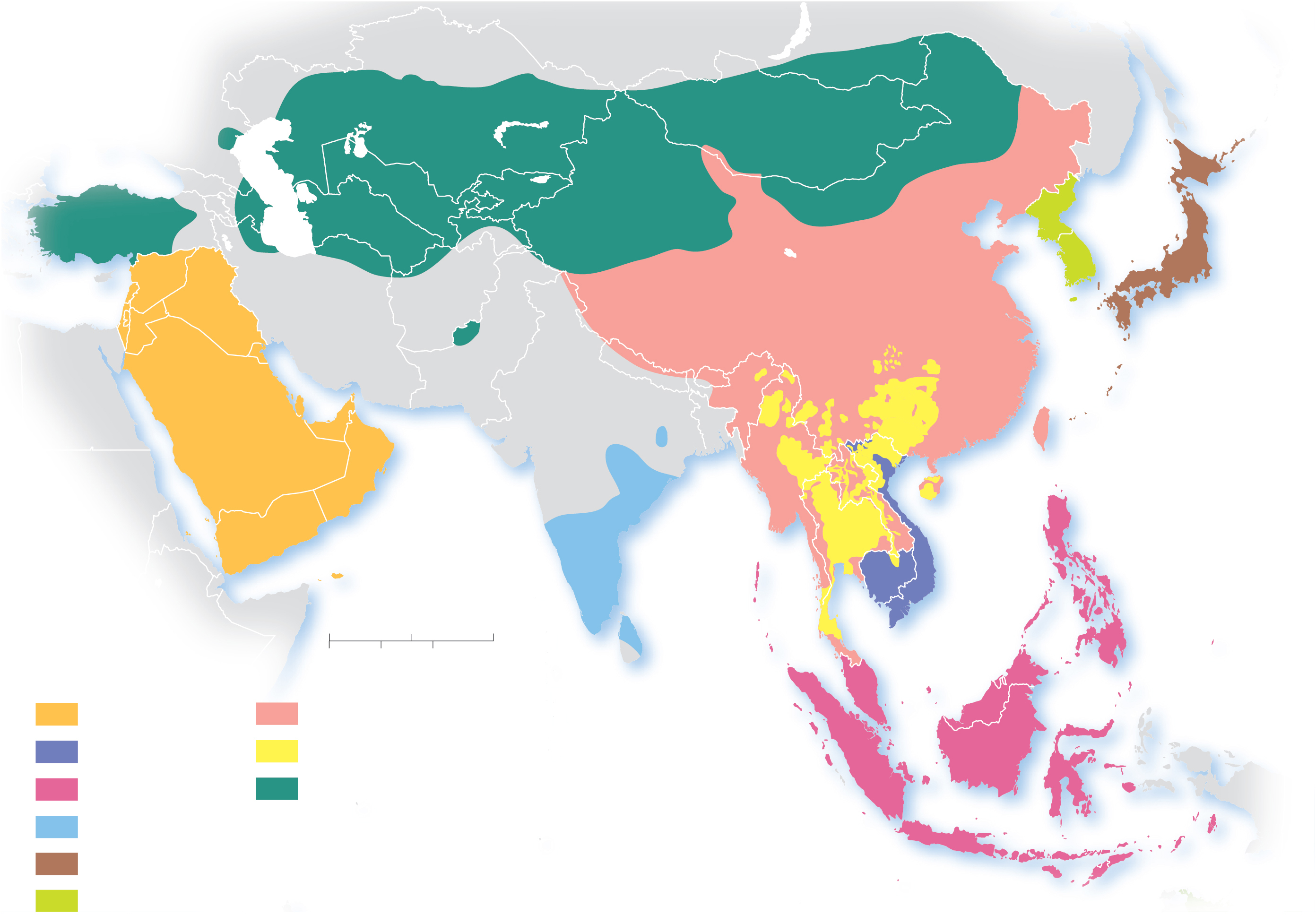 Sea of
Japan
(East Sea)
Bay of
Biscay
TURKISH
KOREAN
MANDARIN
JAPANESE
East
China
Sea
WU
YUE
PACIFIC
OCEAN
VIETNAMESE
TELUGU
Bay
of
Bengal
Arabian
Sea
South
China
Sea
TAMIL
200
1,000 Miles
0
1,000 Kilometers
0
200
Language families
INDIAN OCEAN
MALAY
Afro-Asiatic
Sino-Tibetan
Austro-Asiatic
Tai-Kadai
Austronesian
Turkic
Dravidian
Languages with more
than 50 million speakers
YUE
Japanese
JAVANESE
Korean
5.1.5 Distribution of Other Language Families (4 of 5)
Three major language families dominate Africa:
Afro-Asiatic (dominates much of northern Africa, e.g., Arabic, Amharic, Somali)
Niger-Congo (more than 95% of people in Sub-Saharan Africa belong to this family, e.g., Swahili, Igbo, Yoruba)
Nilo-Saharan (spoken in north-central Africa, no one language of this family contains a large number of speakers)
5.1.5 Distribution of Other Language Families (5 of 5)
Figure 5-15: Africa displays a great diversity of languages. This map displays language families, which can be subdivided into language groups and then individual languages.
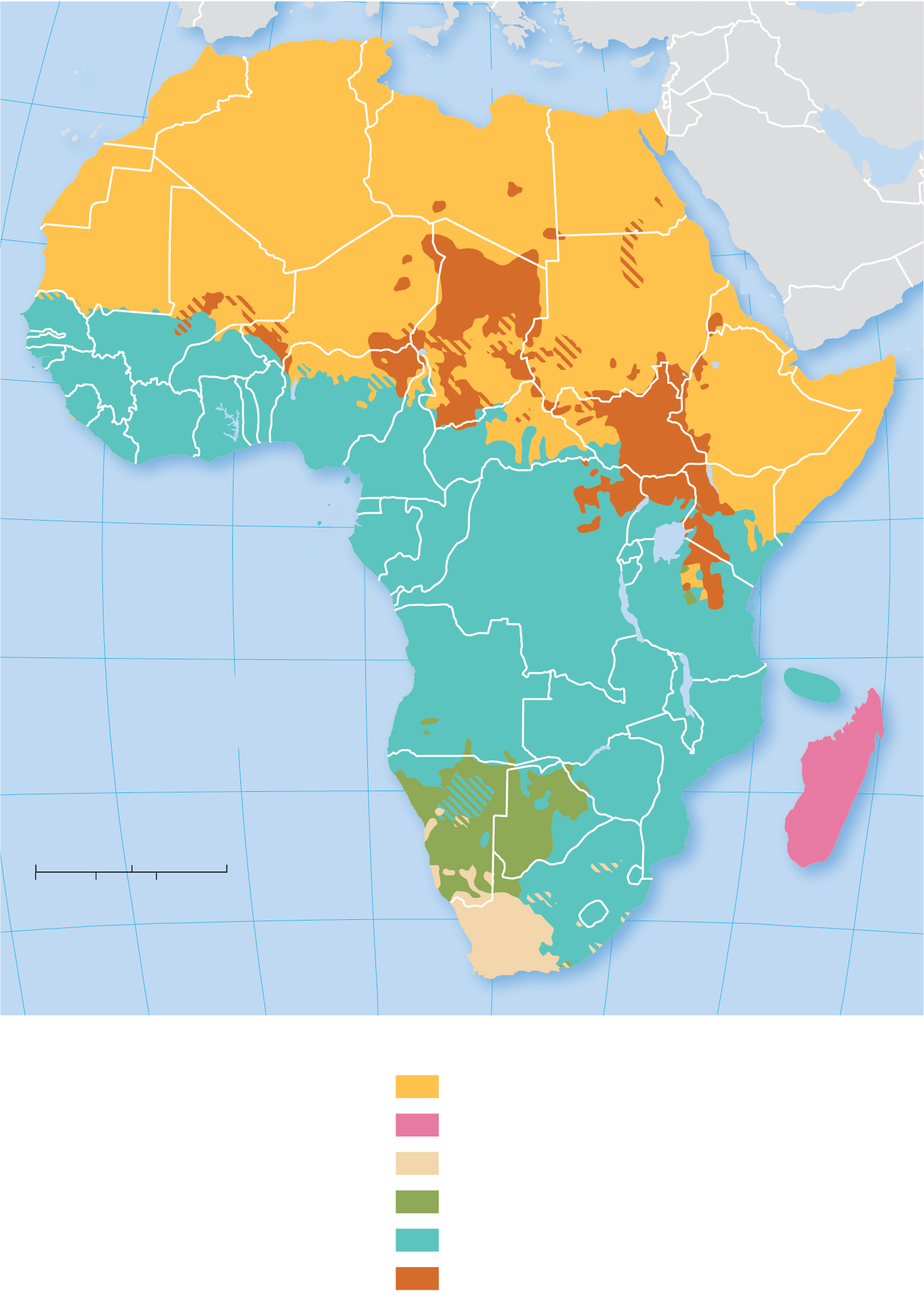 10°
20°
20°
10°
0°
Mediterranean Sea
BERBER
30°
A         R         A        B         I         C
Red
20°
Sea
FRENCH
HAUSA
TIGRIGNA
FULA
10°
AMHARIC
IGBO
AKAN
YORUBA
SOMALI
OROMO
EQUATOR
0°
FRENCH
GIKUYU
RWANDA
RUNDI
KONGO
INDIAN
OCEAN
SWAHILI
10°
10°
PORTUGUESE
ATLANTIC
OCEAN
NYANJA
SHONA
MALAGASY
20°
20°
20°
TSWANA
200
1,000 Miles
0
PORTUGUESE
1,000 Kilometers
0
200
ZULU
SESOTHO
AFRIKAANS
30°
30°
XHOSA
ENGLISH
10°
0°
10°
20°
30°
40°
50°
20°
Language families
Labeled languages
are spoken by more
than 5 million
Afro-Asiatic
ZULU
Austronesian
Indo-European
Khoisan
Niger-Congo
Nilo-Saharan
Key Issue 2: Why Do Languages Diffuse?
5.2.1 Origin and Distribution of Indo-European Languages
5.2.2 Origin and Diffusion of English
5.2.3 Sharing Languages
5.2.1 Origin and Diffusion of Indo-European Languages (1 of 3)
Linguists suspect the earliest speakers lived inland near the Europe/Asia boundary
Two theories:
Nomadic Warrior—Kurgan peoples from what is present-day southern Russia established military superiority with horses and spread their languages into Europe and South Asia
Sedentary Farmer—Peoples from Anatolia, via their agricultural innovations, spread their languages into Europe and South Asia
5.2.1 Origin and Diffusion of Indo-European Languages (2 of 3)
Figure 5-16: The nomadic warrior theory proposes a group known as the Kurgans were the original speakers of an Indo-European language.
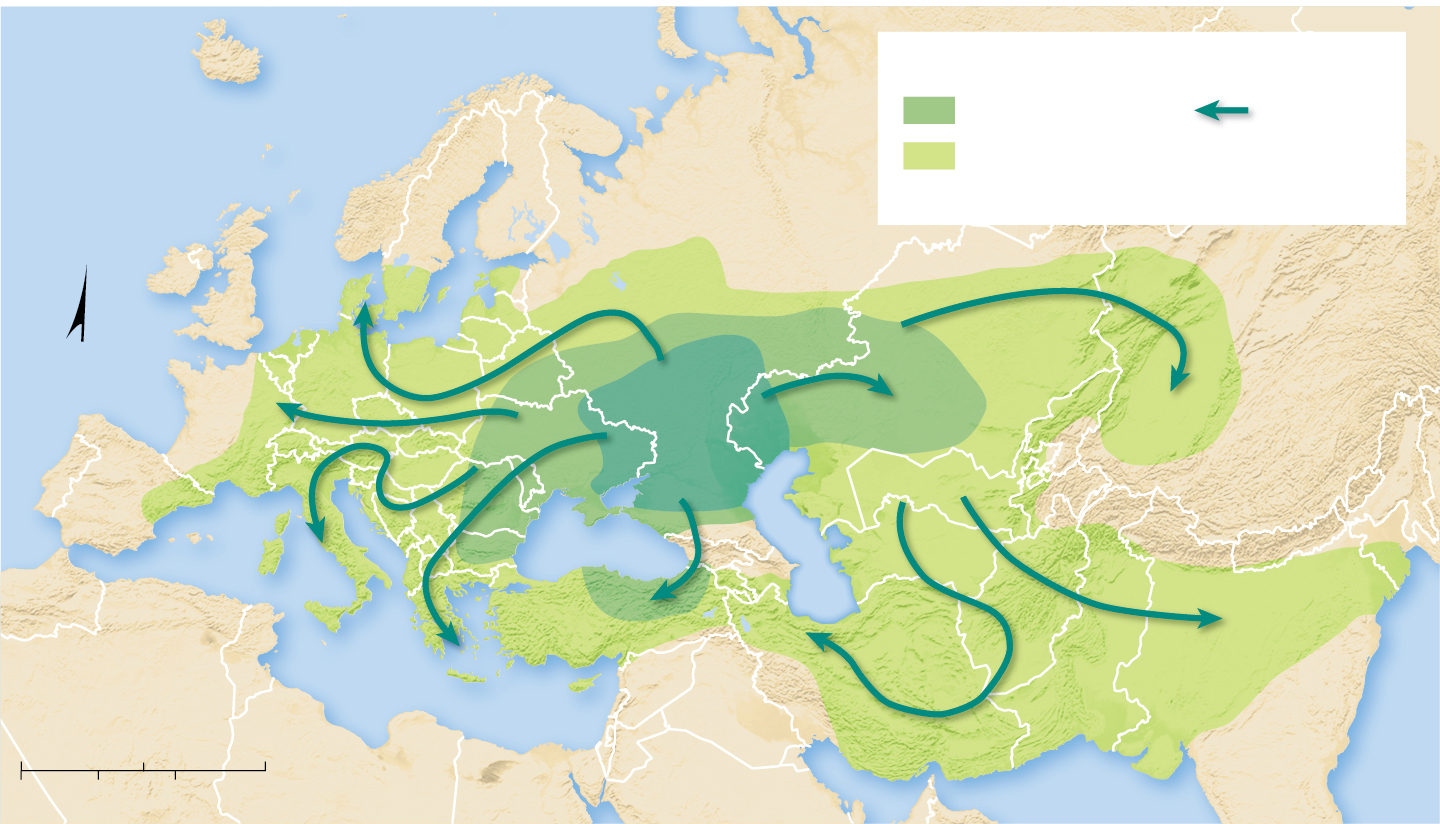 Area infiltrated
before 1000 B.C.E
Migration
route
ATLANTIC
OCEAN
after 1000 B.C.E
Present-day boundaries shown for reference.
N
Kurgan
hearth
Black Sea
Caspian Sea
Mediterranean Sea
500
1,000 Miles
0
1,000 Kilometers
0
500
Arabian Sea
5.2.1 Origin and Diffusion of Indo-European Languages (3 of 3)
Figure 5-17: The sedentary farmer theory proposes original speakers of an Indo-European language were farmers from present-day Turkey.
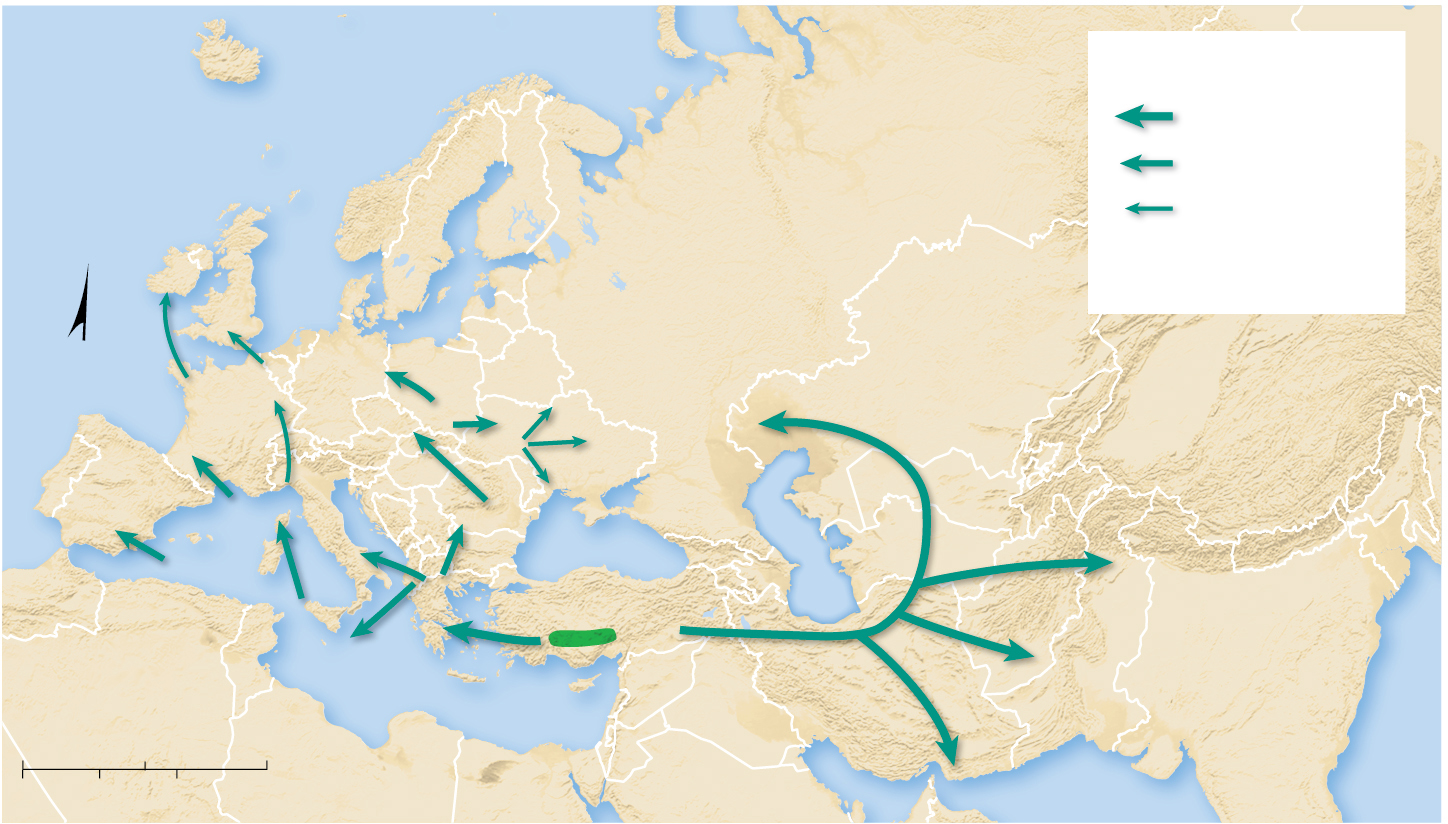 Anatolian migration
6000–5000 B.C.E.
ATLANTIC
OCEAN
5000–4000 B.C.E.
4000–3000 B.C.E.
Present-day boundaries
shown for reference.
N
Black Sea
Caspian Sea
Anatolian
hearth
Mediterranean Sea
500
1,000 Miles
0
1,000 Kilometers
0
500
Arabian Sea
5.2.2 Origin and Diffusion of English (1 of 4)
The origins of English stem from successive Germanic invasions of the British Isles followed by the Norman invasion from France. English has adopted words from both Germanic languages and Latin languages
5.2.2 Origin and Diffusion of English (2 of 4)
Figure 5-18: English has developed from a mix of different language influences from earlier languages already present and those spoken by repeated invasions of different groups.
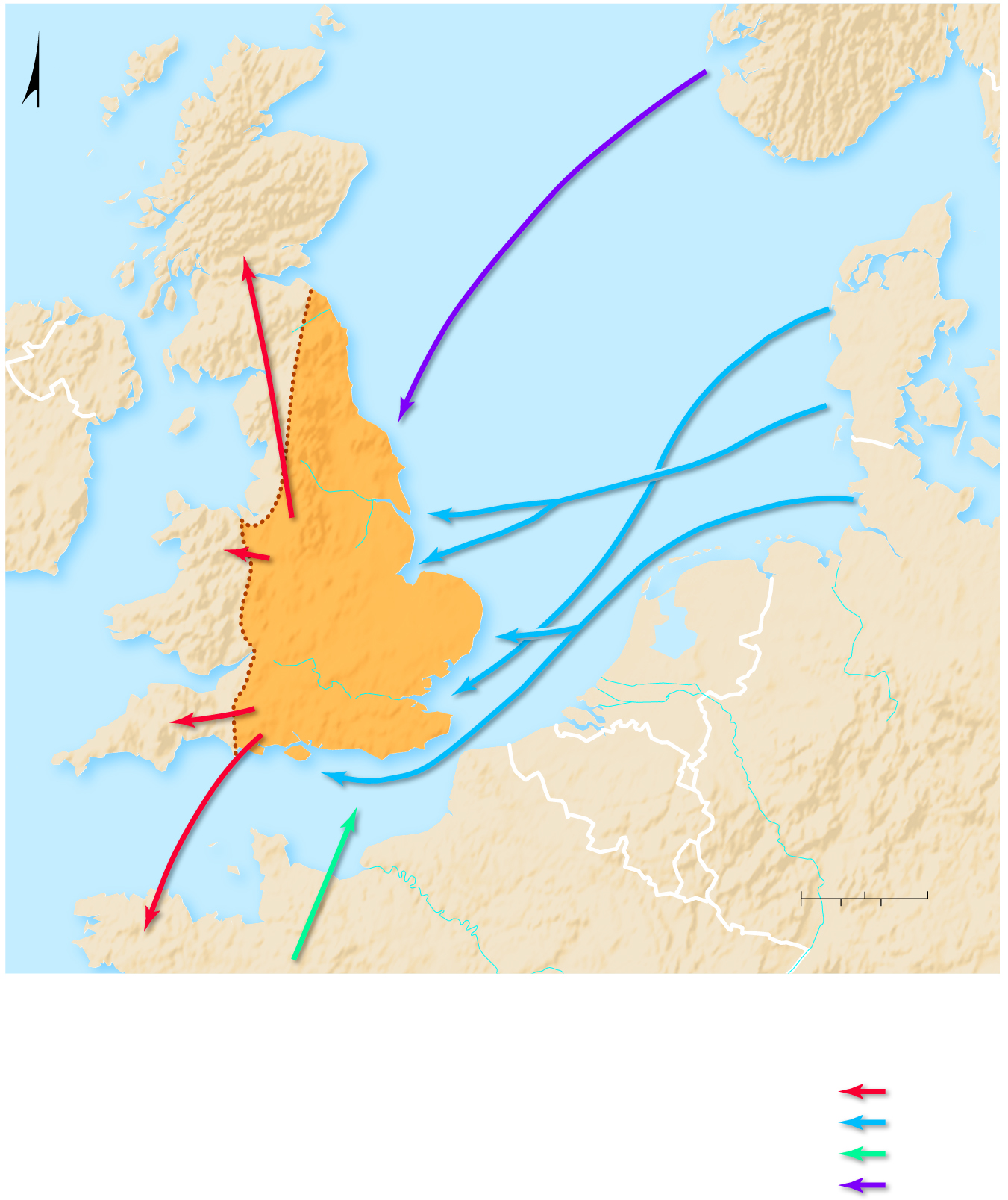 NORWAY
N
SCOTLAND
9th Century
N o r t h
S e a
Jutes
DENMARK
Angles
Angles
Irish
Sea
Humber
Limit of
Anglo-Saxon
Settlement
to A.D. 626
Saxons
R.
The
Wash
5th Century
Middle
Angles
East
Angles
WALES
West
Saxons
East
Saxons
Thames
South
Saxons
R.
Jutes
GERMANY
CORNWALL
Isle of
Wight
Channel
English
1066
50
100 Miles
0
NORMANDY
100 Kilometers
0
50
BRITTANY
Invasion and
migration routes
Celts
Germans
Normans
Vikings
5.2.2 Origin and Diffusion of English (3 of 4)
Figure 5-20: The Bayeux Tapestry depicts the Norman invasion. It was woven a few years after the invasion. It normally is displayed at a museum in Bayeux, France.
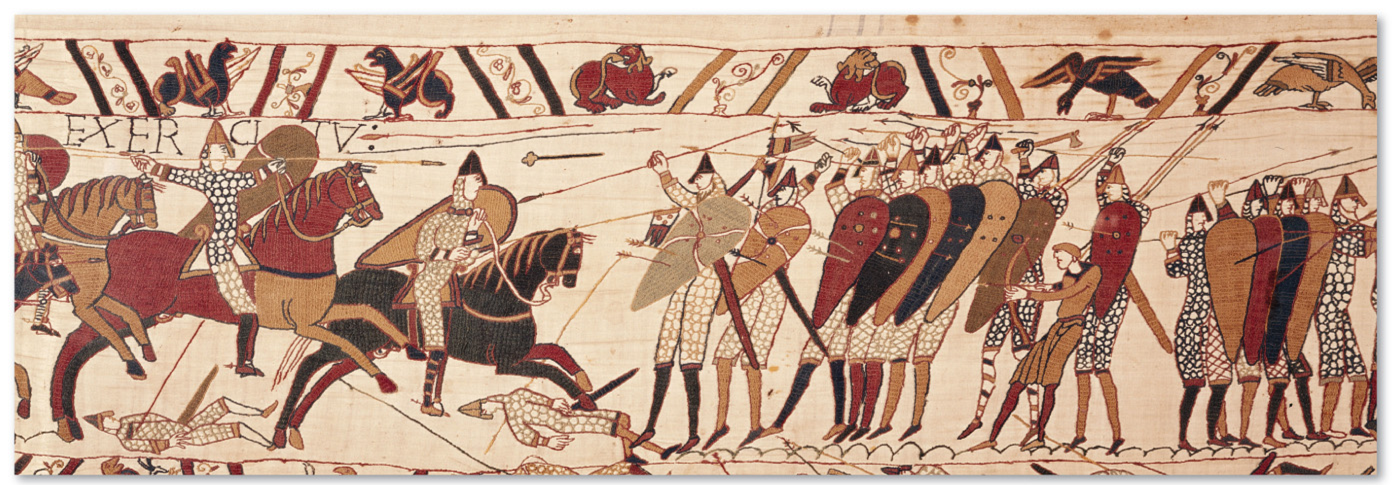 5.2.2 Origin and Diffusion of English (4 of 4)
Figure 5-21: Even though it is classified as a member of the Germanic branch, most English words are from Romance languages.
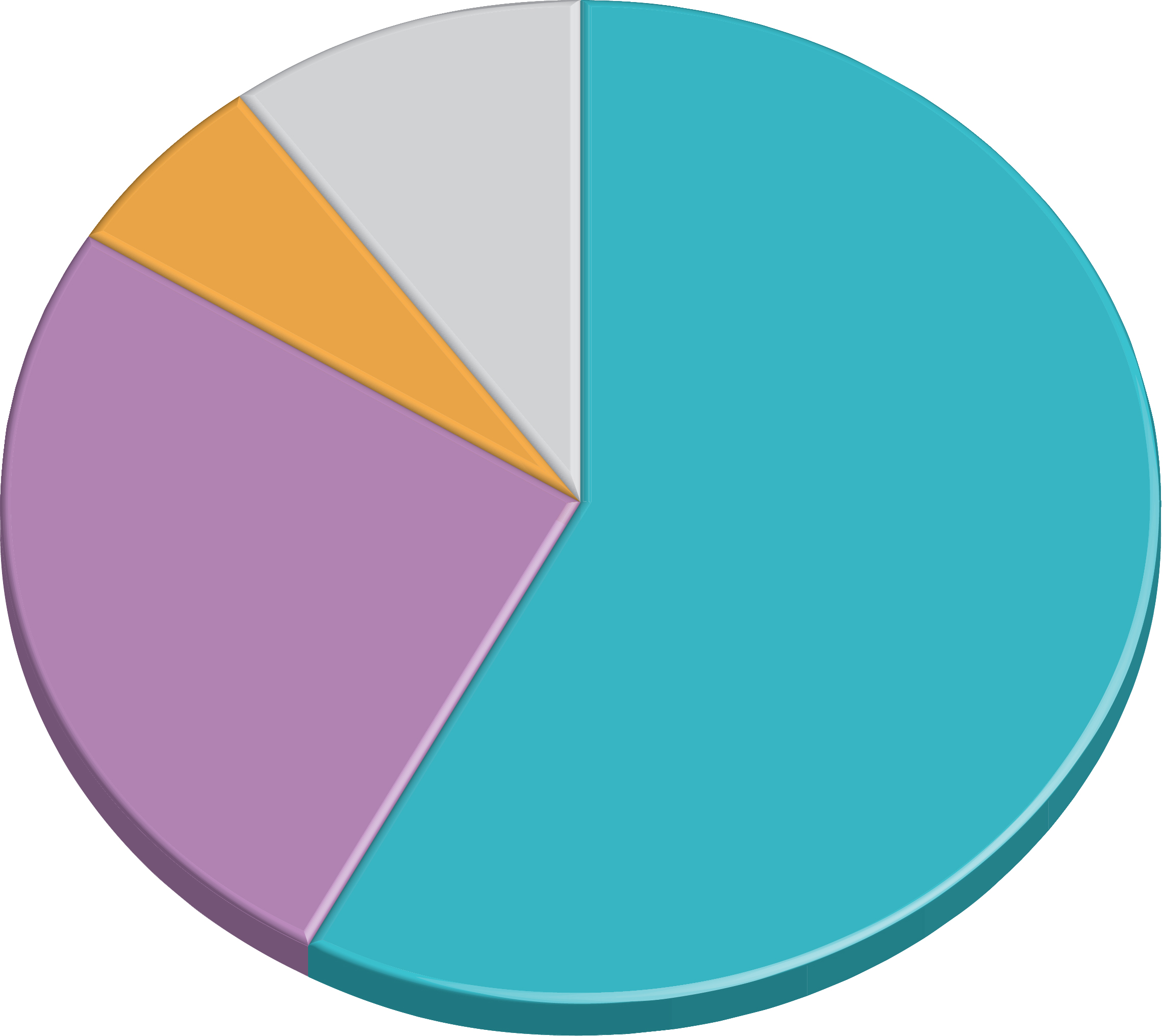 Other
languages
Greek
10%
6%
Romance
languages
Germanic
languages
58%
26%
5.2.3 Sharing Languages (1 of 3)
A lingua franca is a language of international communication. English is a well-known lingua franca
Other examples of a lingua franca are Swahili in East Africa, Russian in the former Soviet Union, and Hindi in South Asia
5.2.3 Sharing Languages (2 of 3)
Figure 5-22: A lingua franca allows speakers to communicate in a common language. Students learning English in China and a sign for an Internet café in India.
Figure 5-23: A lingua franca allows speakers to communicate in a common language. Students learning English in China and a sign for an Internet café in India.
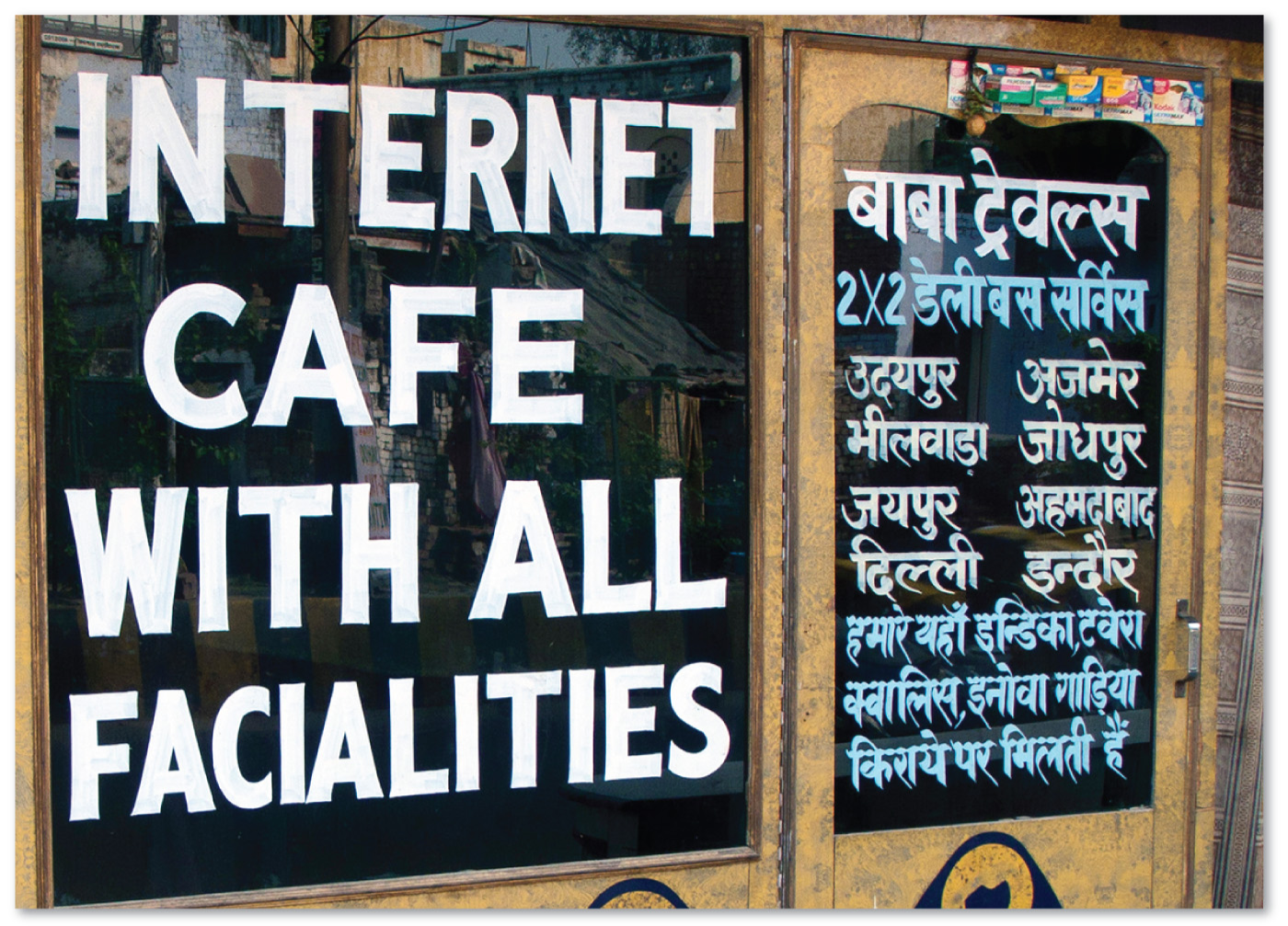 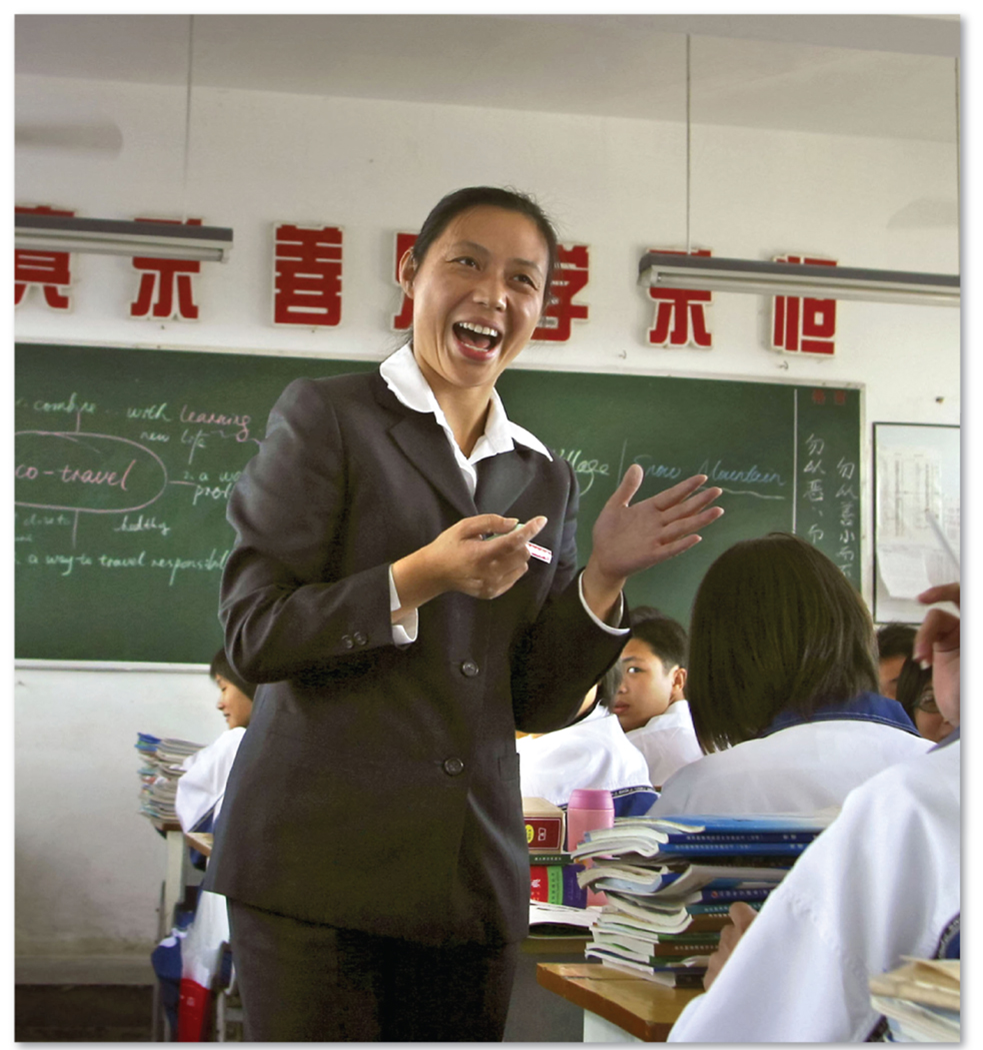 5.2.3 Sharing Languages (3 of 3)
Figure 5-25: More than one-half of websites are written in English (left), but English speakers make up only about a quarter of Internet users (right).
Figure 5-24: More than one-half of websites are written in English (left), but English speakers make up only about a quarter of Internet users (right).
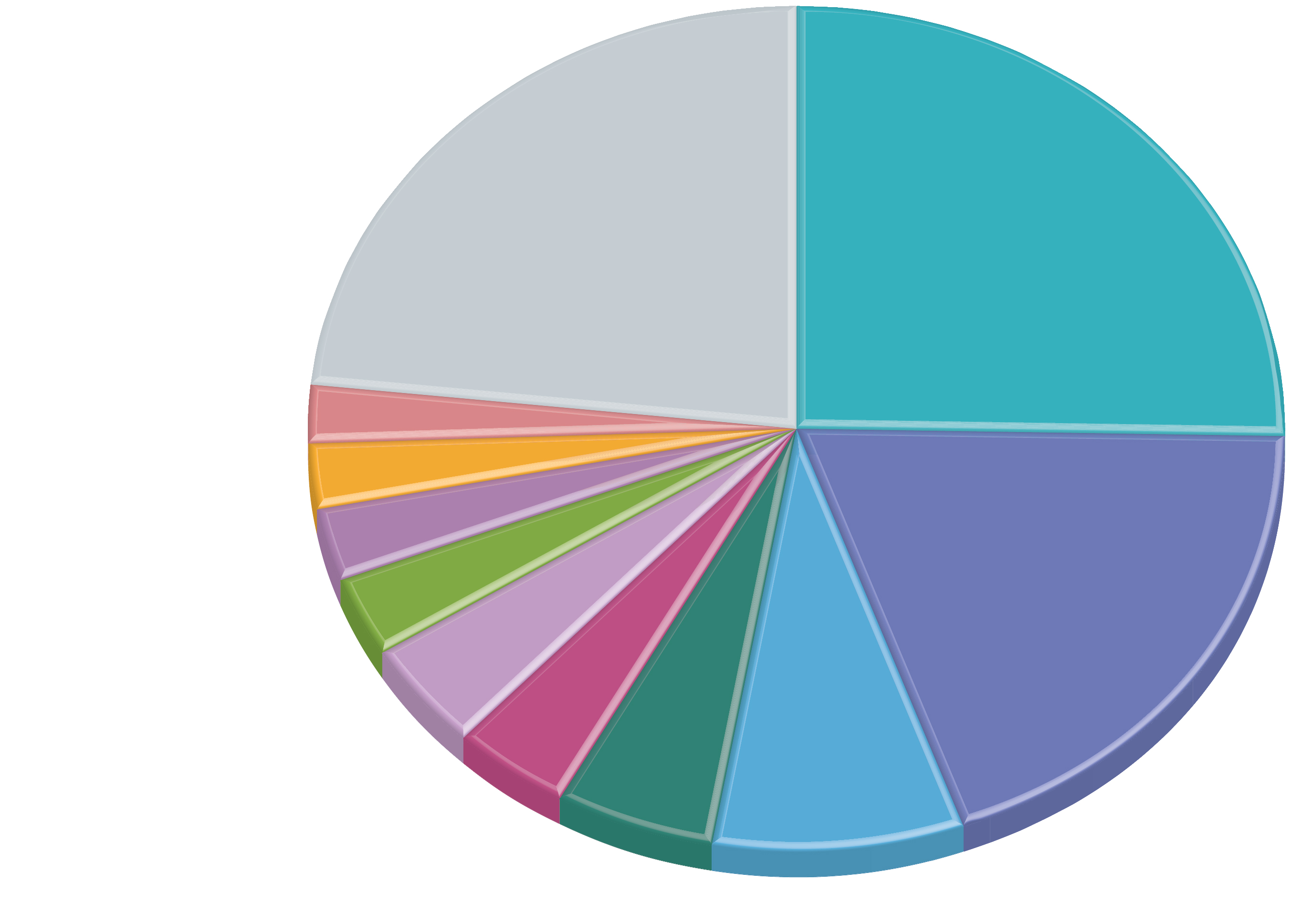 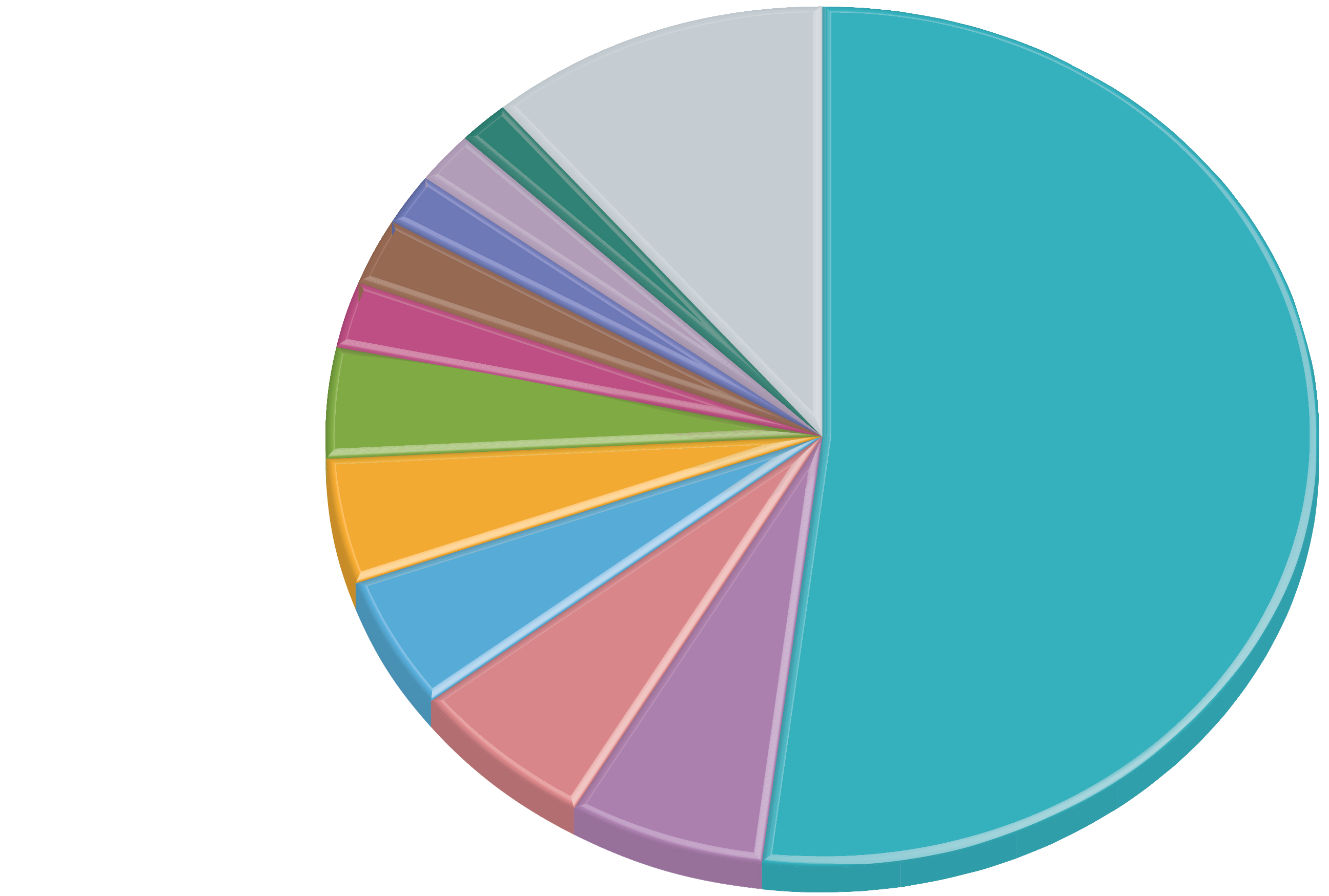 Polish
1.8
Other
Persian
1.8
10.9
1.9
Chinese
Other
English
2.5
Italian
23.1
25.3
2.7
Portuguese
2.2
German
French
4.1
English
2.7
Japanese
52.0
4.7
Chinese
Japanese
2.8
Russian
19.4
2.9
French
5.1
4.1
6.0
Spanish
4.1
German
Malay
Spanish
5.3
6.5
8.1
Russian
Portuguese
Arabic
Key Issue 3: Why Do Languages Vary Among Places?
5.3.1 Official Languages
5.3.2 English Dialects
5.3.3 U.S. Dialects
5.3.4 Dialect or Language?
5.3.5 Multilingual Places
5.3.1 Official Languages (1 of 5)
An official language is used by the government to enact legislation, publish documents, and conduct other public business
A working language is designated by an international organization or corporation as its primary means of communication for daily correspondence and conversation
5.3.1 Official Languages (2 of 5)
The United Nations has six official and working languages:
English
French
Arabic
Spanish
Russian
Chinese
5.3.1 Official Languages (3 of 5)
Figure 5-26: Official EU languages are written in black, bolder font. Purple lettering denotes protected minority languages.
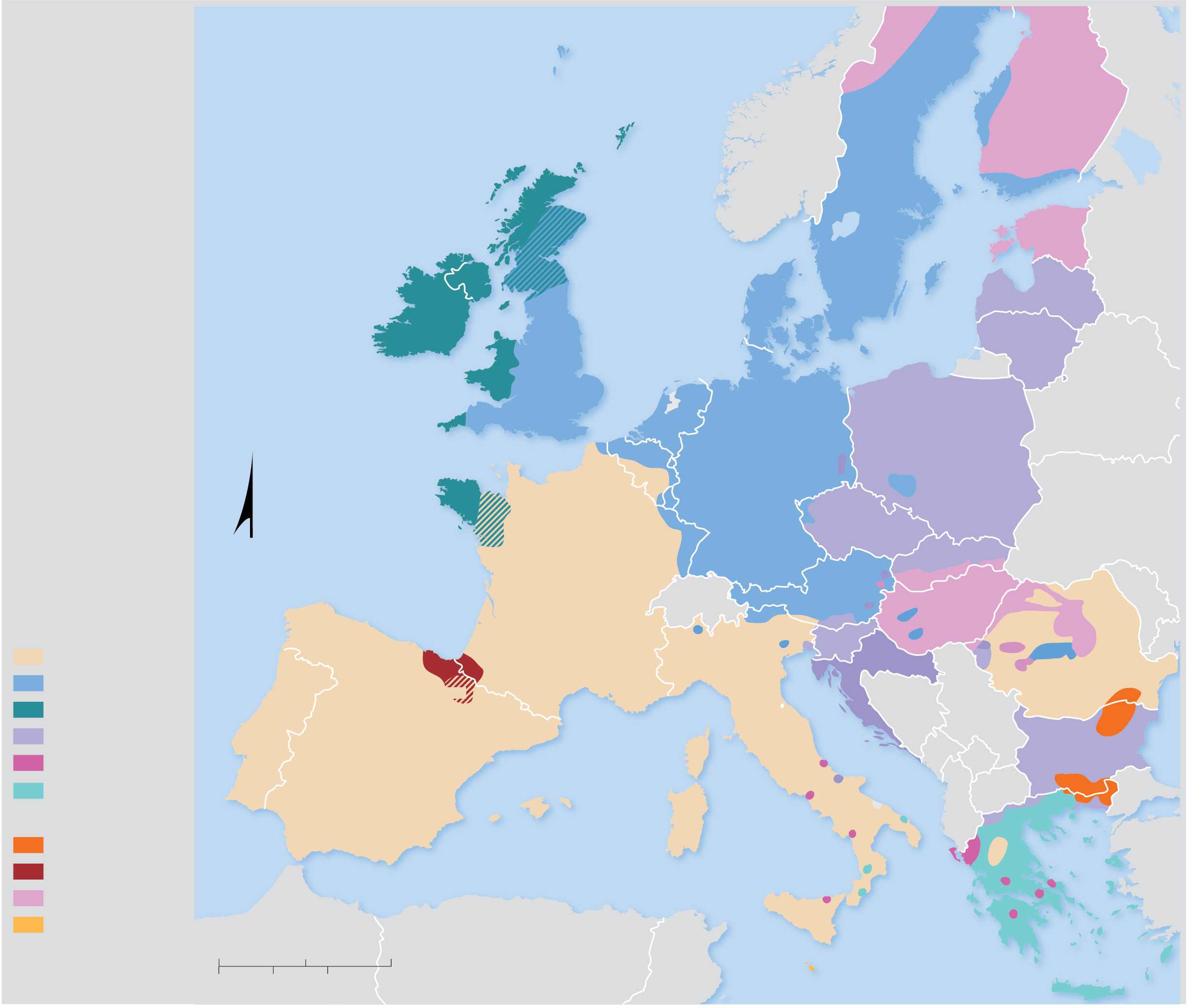 Tornedalian
Finnish
Faroese
Norwegian
Sea
FINLAND
Finnish
ATLANTIC
OCEAN
SWEDEN
Swedish
Finnish
Scottish Gaelic
ESTONIA
Swedish
Estonian
North
Sea
Scots
Ulster Scots
Livian
LATVIA
DENMARK
Baltic Sea
Manx
Latvian
Danish
IRELAND
UNITED
LITHUANIA
Irish Gaelic
Northern
KINGDOM
Lithuanian
Frisian
Polish
English
Welsh
Cashubian
Eastern
Frisian
Frisian
NETH.
Cornish
Low
Saxon
Dutch
POLAND
Bielorussian
Sorabian
Polish
BELGIUM
GERMANY
German
Luxembourgish
Ukrainian
German
Breton
CZECHIA
LUX.
Ruthenian
Oil
Czech
SLOVAKIA
N
Slovak
Bay of
Biscay
FRANCE
Languages of the
European Union
AUSTRIA
HUNGARY
French
Ladino
Franco-
provençal
Hungarian
Galician
Indo-European family
SLOV.
Friulan
ROMANIA
Basque
German
Asturian
Slovene
German
Occitan
Romance
Serbian
Romanian
CROATIA
Germanic
PORTUGAL
Croatian
Aragonese
Celtic
ITALY
Portuguese
Turkish
SPAIN
Catalan
BULGARIA
Balto-Slavic
Italian
Coriscan
Bulgarian
Castilian
Albanian
Croatian
Albanian
Turkish
Slav-
Greek
Catalan
Macedonian
Catalan
Greek
Pomak
Other Families
Sard
GREECE
Albanian
Turkic
Albanian
Aroumanian
Basque
Greek
Albanian
Albanian
Uralic
Greek
Afro-Asiatic
400 Miles
0
200
MALTA
Majority language
Greek
400 Kilometers
0
200
Mediterranean Sea
Minority language
Scots
5.3.1 Official Languages (4 of 5)
Informal languages include:
Franglais (mix of French and English)
Spanglish (mix of Spanish and English)
Denglish (mix of German and English)
A pidgin language is created by learning a few of the grammar rules and words of a lingua franca and mixing in some elements of a different languages. A pidgin language has no native speakers
5.3.1 Official Languages (5 of 5)
Figure 5-27: English is an official language in 56 countries and widely spoken in several others.
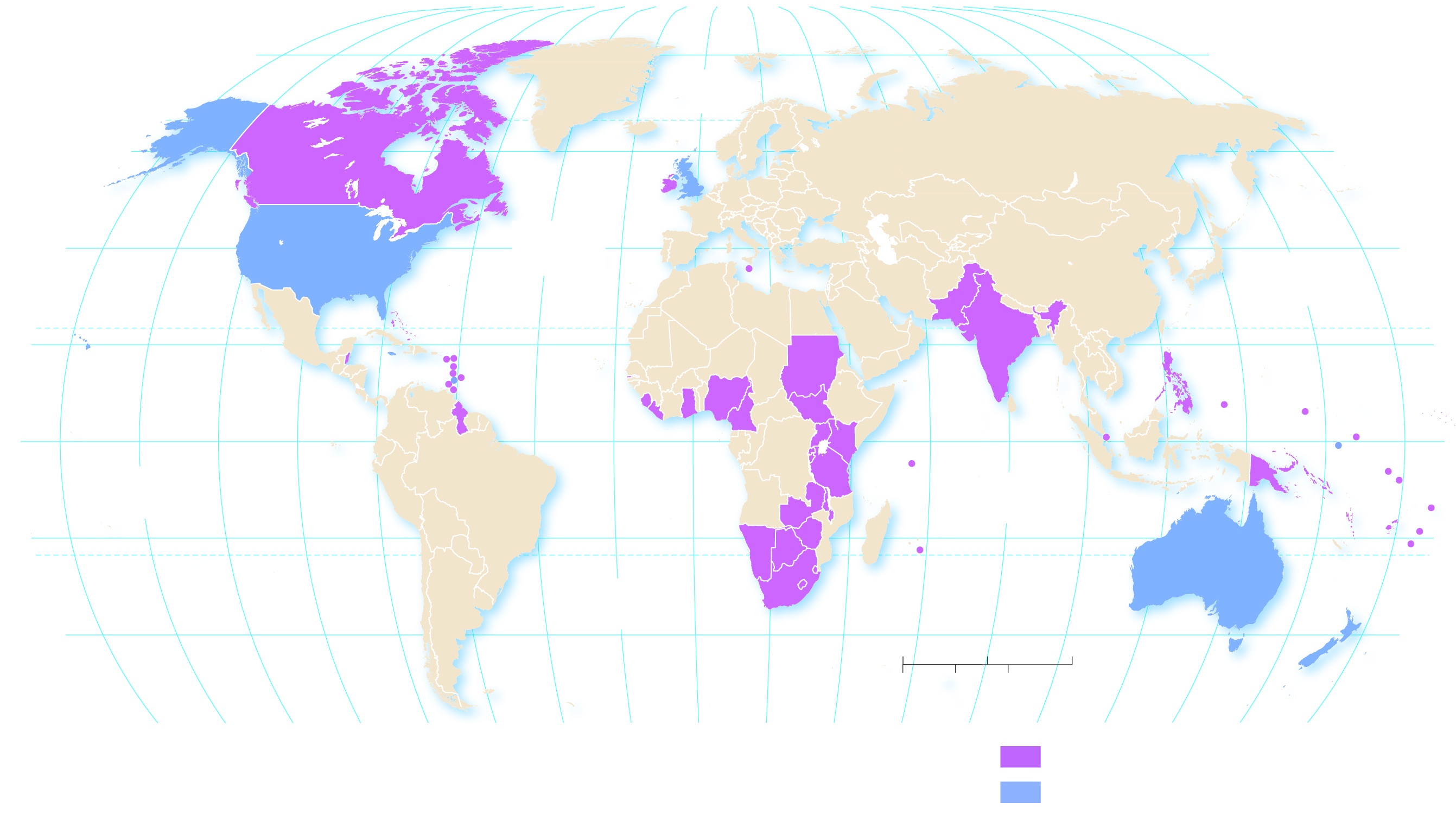 180°
60°
20°
120°
140°
160°
100°
80°
160°
140°
120°
100°
60°
40°
0°
20°
40°
80°
80°
80°
ARCTIC
OCEAN
UNITED
KINGDOM
60°
60°
CANADA
IRELAND
ATLANTIC
OCEAN
40°
40°
UNITED STATES
PAKISTAN
PACIFIC
OCEAN
MALTA
THE BAHAMAS
ST KITTS AND NEVIS
TROPIC OF CANCER
INDIA
ANTIGUA AND BARBUDA
JAMAICA
20°
20°
DOMINICA
GAMBIA
BELIZE
SUDAN
PHILIPPINES
BARBADOS
FED. STATES OF
MICRONESIA
ST LUCIA
ST VINCENT
AND THE
GRENADINES
NIGERIA
GRENADA
SOUTH SUDAN
MARSHALL
ISLANDS
SIERRA
LEONE
TRINIDAD
AND TOBAGO
PALAU
EQUATOR
SINGAPORE
GHANA
NAURU
UGANDA
0°
KENYA
0°
GUYANA
LIBERIA
SEYCHELLES
KIRIBATI
RWANDA
PAPUA
NEW GUINEA
CAMEROON
TANZANIA
PACIFIC
OCEAN
BURUNDI
INDIAN
OCEAN
TUVALU
MALAWI
SOLOMON IS.
SAMOA
ZAMBIA
NIUE
VANUATU
ZIMBABWE
NAMIBIA
FIJI
20°
MAURITIUS
TONGA
AUSTRALIA
BOTSWANA
TROPIC OF CAPRICORN
SWAZILAND
ATLANTIC
OCEAN
SOUTH
AFRICA
LESOTHO
40°
40°
0
1,500
3,000 Miles
NEW
ZEALAND
0
1,500
3,000 Kilometers
20°
180°
140°
120°
100°
80°
60°
40°
0°
20°
40°
60°
80°
100°
120°
140°
160°
160°
English is an official national language
English is de facto national language
5.3.2 English Dialects (1 of 3)
A dialect is a regional variation of a language distinguished by distinctive vocabulary, spelling, and pronunciation
English in the United States differs from the English in England in three significant ways—vocabulary, spelling, and pronunciation. This difference is due to a historical lack of spatial interaction
In a language with multiple dialects, one dialect may be considered the standard language which is the dialect considered the most acceptable
5.3.2 English Dialects (2 of 3)
Figure 5-29: Car and driving-related terms indicate dialectical differences between English spoken in the United States and United Kingdom.
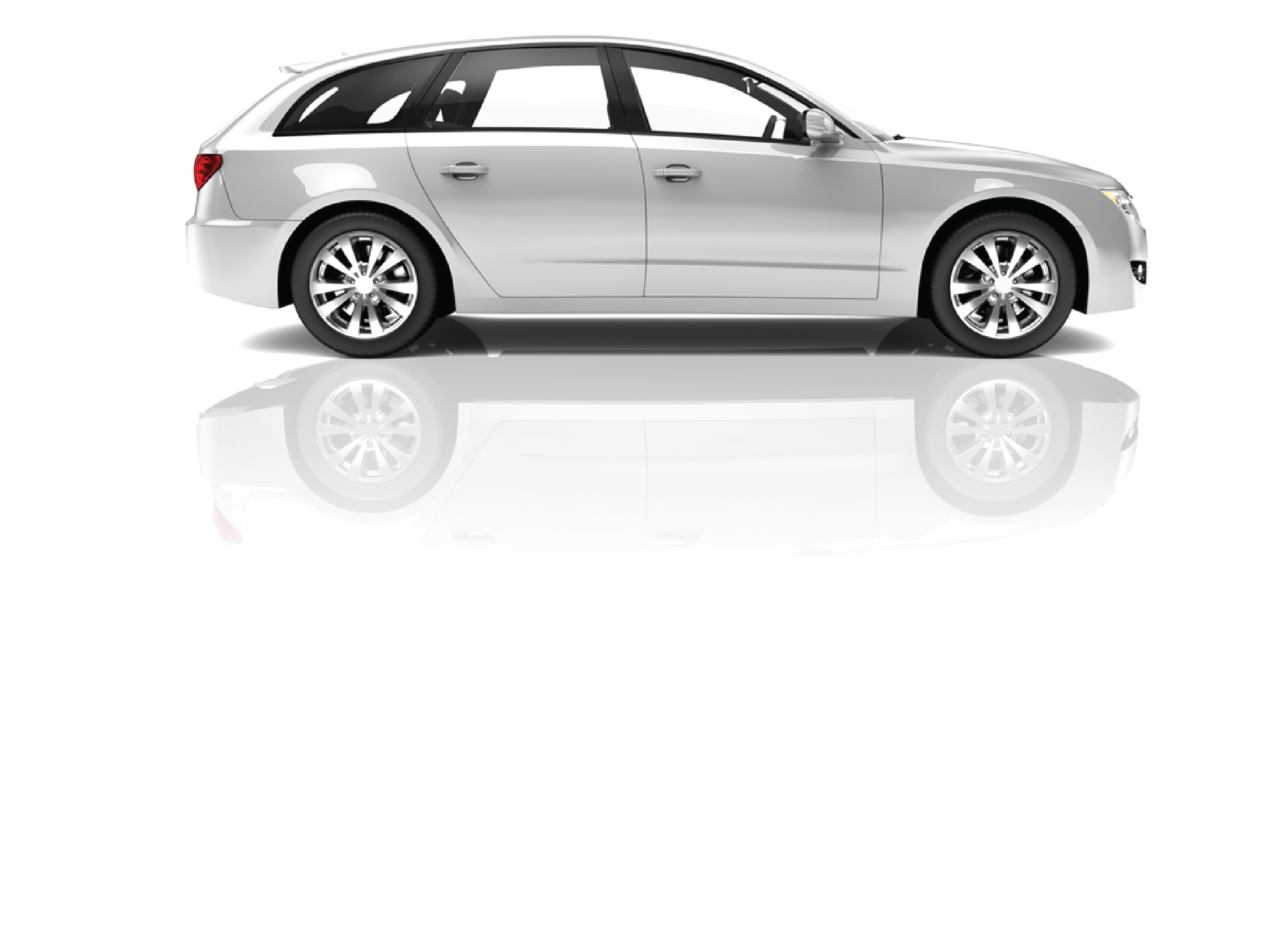 Lorry
Truck
Sleeping policeman
Speed bump
Gas
Petrol
Parking Lot
Car park
License plate
Number plate
Crosswalk
Zebra crossing
Minivan
Multipurpose vehicle
Freeway
Motorway
Overpass
Flyover
Sedan
Saloon
Parking garage
Multistorey car park
Petrol station
Gas station
Raised pavement marker
Cat's eye
Hood
Bonnet
RV
Caravan/campervan
Windscreen
Windshield
Station wagon
Estate car
Trunk
Boot
Turn signal
Indicators
Back-up lights
Reversing lights
Yellow light
Amber traffic light
Divided highway
Dual carriageway
Transmission
Gear Box
5.3.2 English Dialects (3 of 3)
Figure 5-30: The Southeast dialect based in London is forecast to expand because of migration of Londoners.
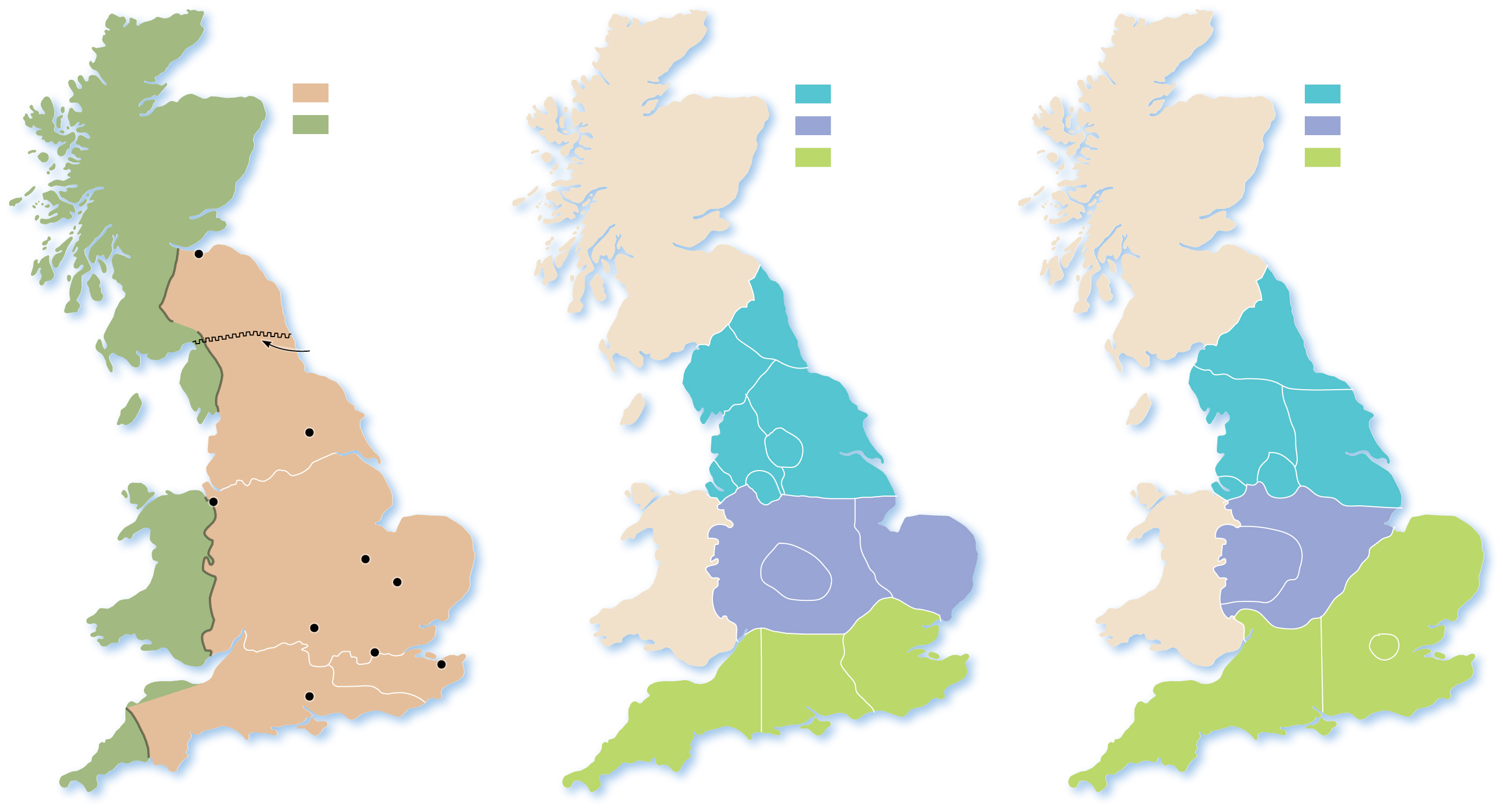 Medieval
languages
Contemporary
dialects
Projected
future dialects
Old English
Northern
Northern
Celtic
Midlands
Midlands
Southern
Southern
Edinburgh
Northeast
STRATHCLYDE
Hadrian’s Wall
Northeast
Cumbria
Northumbrian
Yorkshire
South Cumbria
andLancashire
Yorkshire
Lancashir
e
York
West Yorkshire
Manchester
Liverpool
Manchester
Liverpool
Chester
Midlands
Midlands
West
Midlands
East
Anglia
Peterborough
West
Midlands
Mercian
NORTH
WALES
Cambridge
Southeast
Oxford
London
Canterbury
London
(inner city)
Southeast
South
central
Kentish
Winchester
Southwest
West
Saxon
Southwest
WEST
WALES
(a)
(b)
(c)
5.3.3 U.S. Dialects (1 of 5)
An isogloss is a word-use boundary with a degree of geographic extent
There are three primary dialects in the United States:
North—dialect originates in East Anglia and developed in New England
South—dialect originates in southeastern England and represented a diversity of social class backgrounds
Midland—dialect originates in northern England and developed in Pennsylvania
5.3.3 U.S. Dialects (2 of 5)
A creole, or creolized language, is a language that results from the mixing of a colonizer’s language with the indigenous language of the people being dominated. French Creole in Haiti is a prime example of a creolized language
5.3.3 U.S. Dialects (3 of 5)
Figure 5-31: The United States has four major dialect regions and several subdialects.
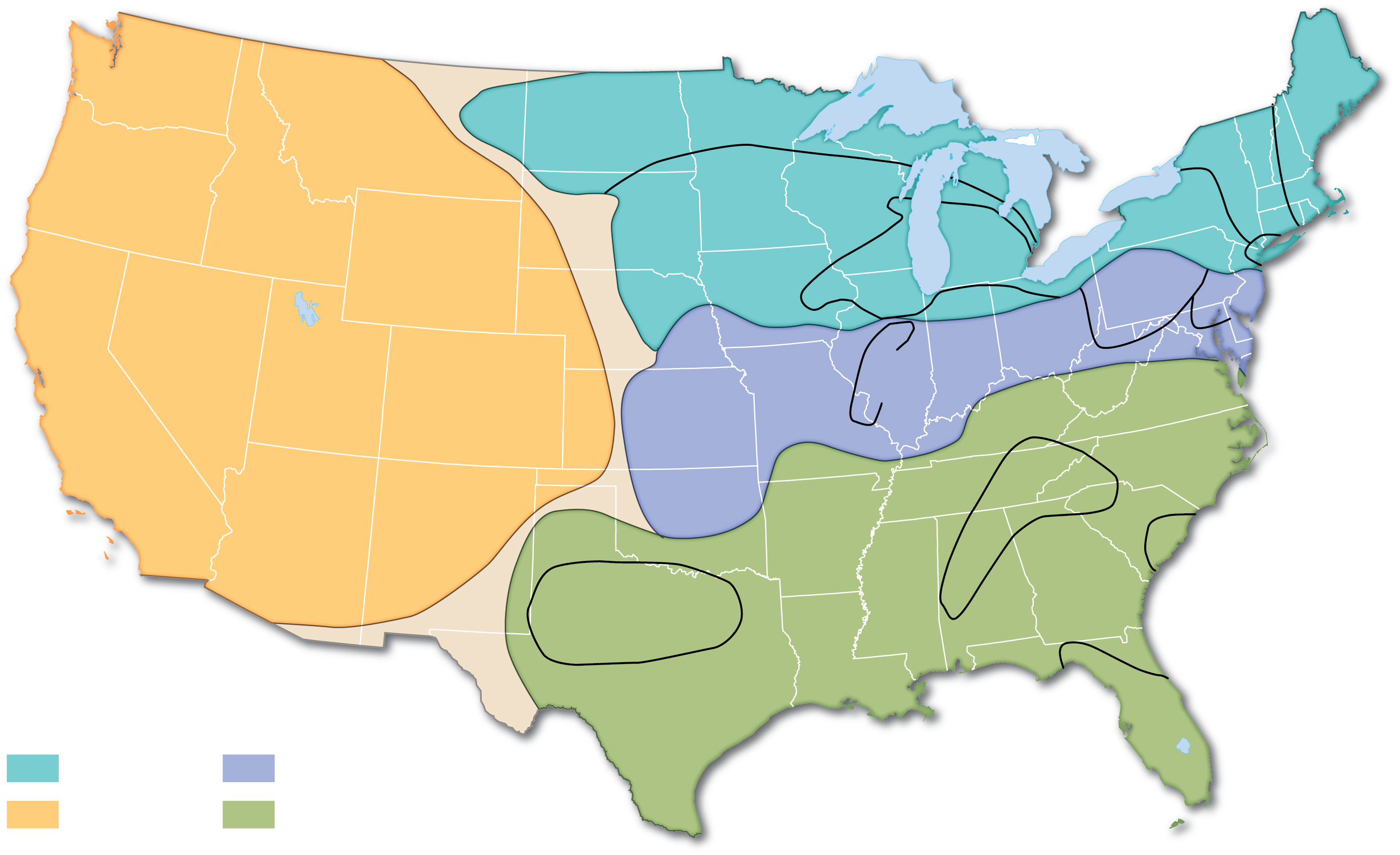 W. New
England
North Central
E. New
England
Inland
North
The North
New York
City
Inland North
W. Pa.
Mid-
Atlantic
St. Louis
Corridor
The West
The Midland
Inland
South
Charleston
The South
Texas South
Florida
United States dialects
Northern
Midlands
Western
Southeastern
5.3.3 U.S. Dialects (4 of 5)
Figure 5-32: The names used for soft drinks represent regional dialectical differences in the United States.
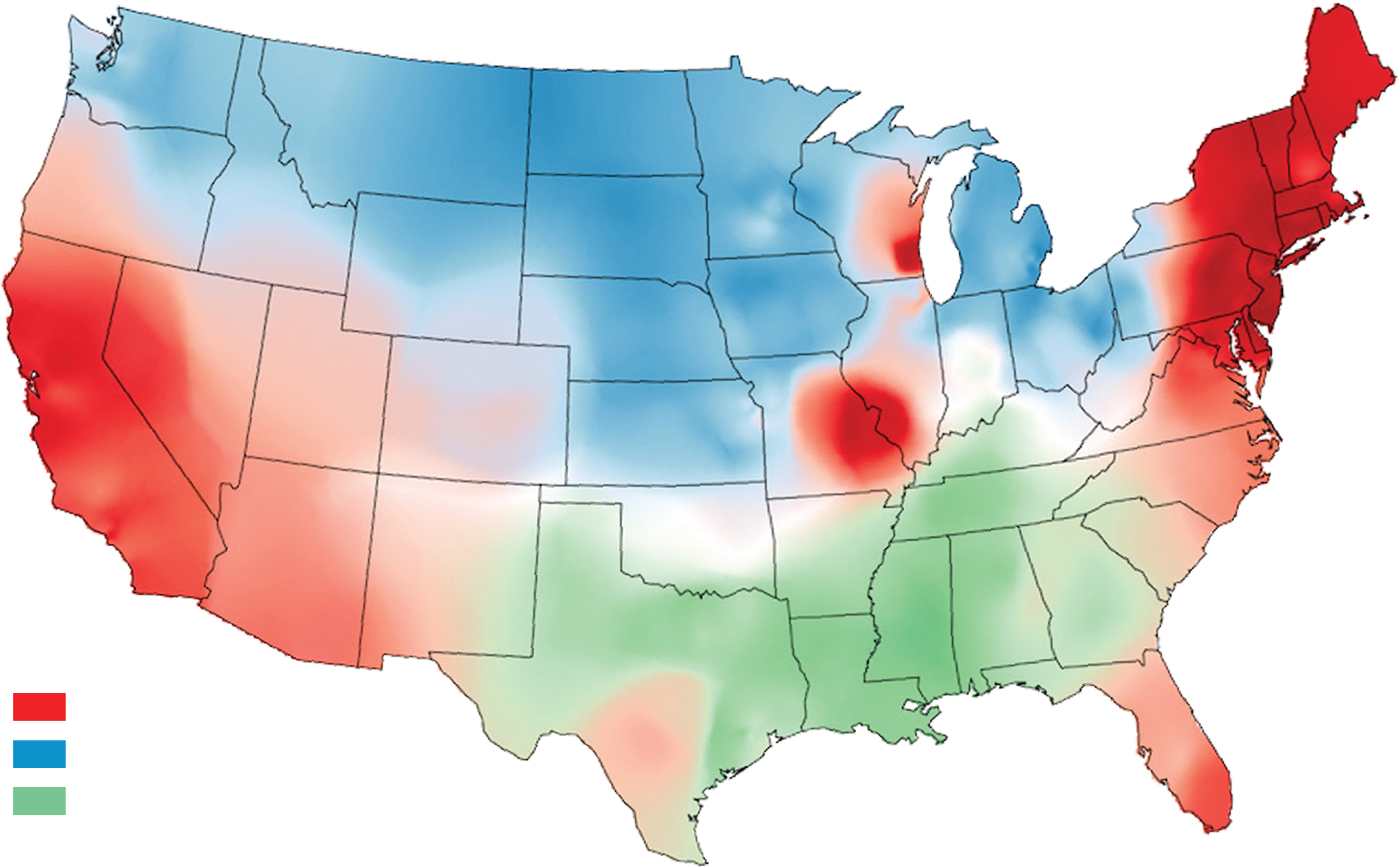 Soda
Pop
Coke
5.3.3 U.S. Dialects (5 of 5)
Figure 5-33: Sign on the right, displayed at a march in Miami, Florida, is in Haitian French Creole.
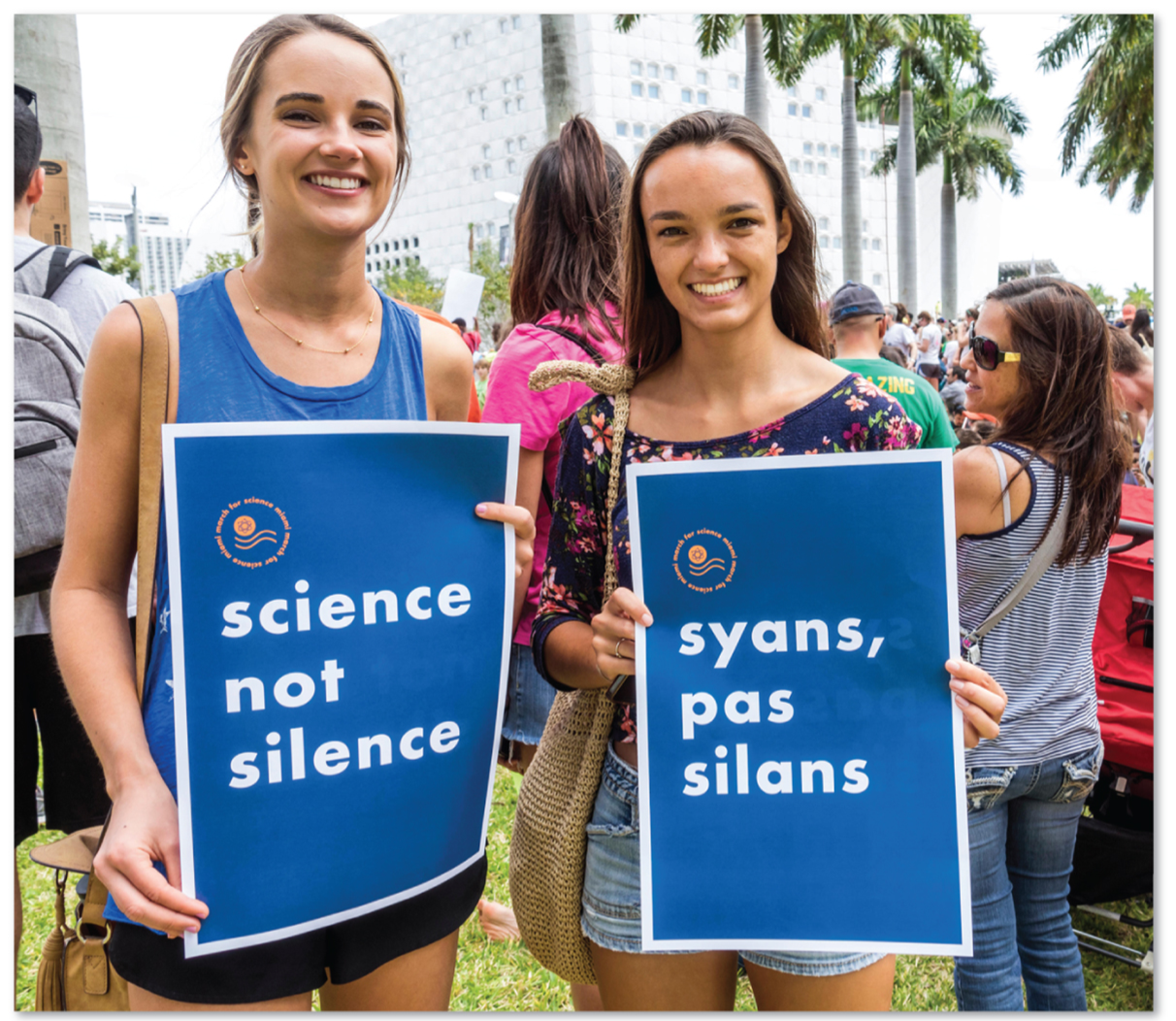 5.3.4 Dialect or Language? (1 of 2)
It is sometimes difficult to distinguish between a language and a dialect
Dialects may become distinct languages over time (e.g., Catalan, Galician, Sicilian)
Cultural identity plays a role
Some governments standardize language for unity
5.3.4 Dialect or Language? (2 of 2)
Figure 5-34: Protest sign in Catalonian and flag of Catalonia.
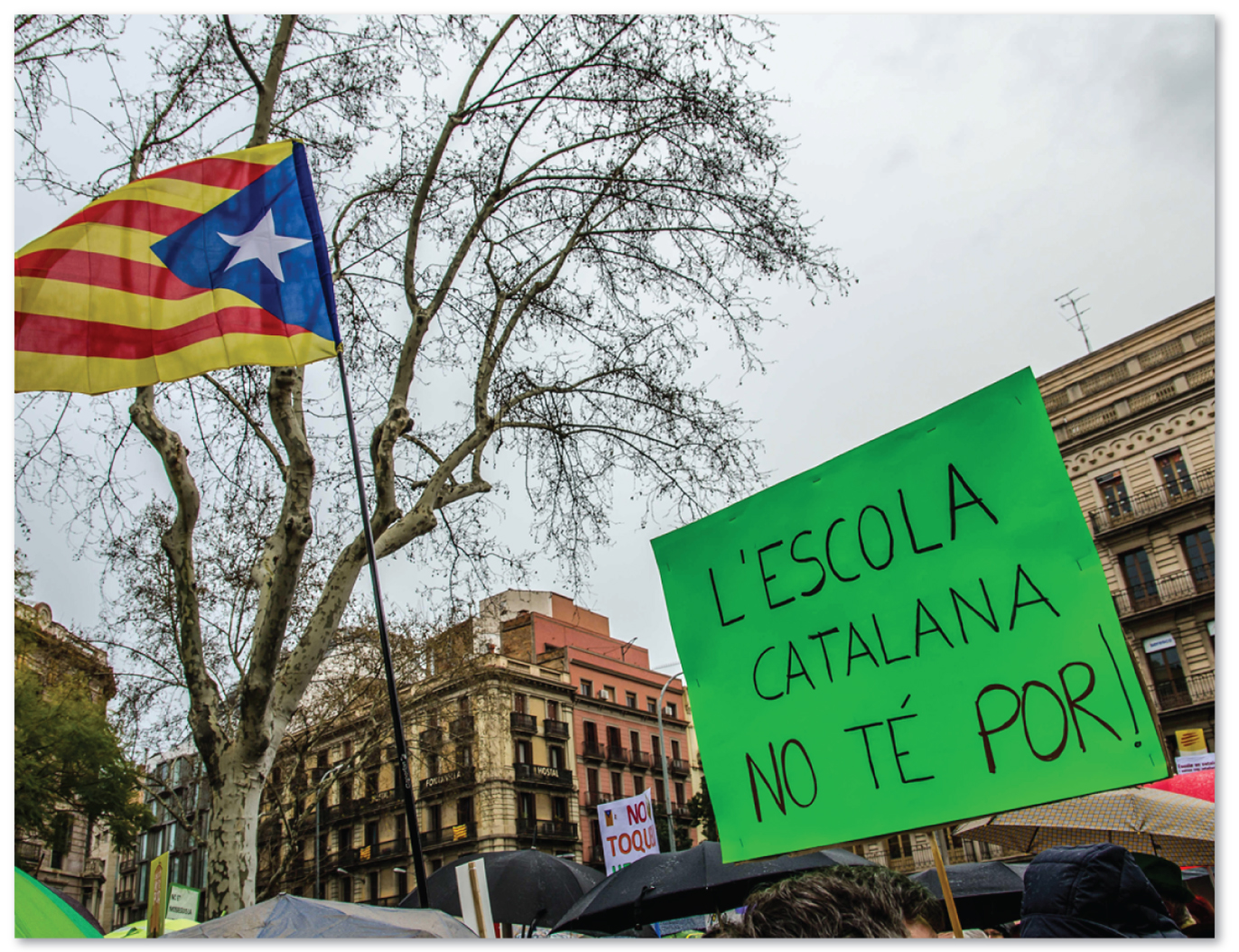 5.3.5 Multilingual Places (1 of 5)
Switzerland peacefully co-exists with multiple languages found in distinctive geographic regions
Belgium has a sharp linguistic divide between its two regions
Nigeria moved its capital to the center of the country where none of the three major languages dominates
Canada has recently forged more unity between its English majority and French minority
5.3.5 Multilingual Places (2 of 5)
Figure 5-36: Switzerland has four official languages.
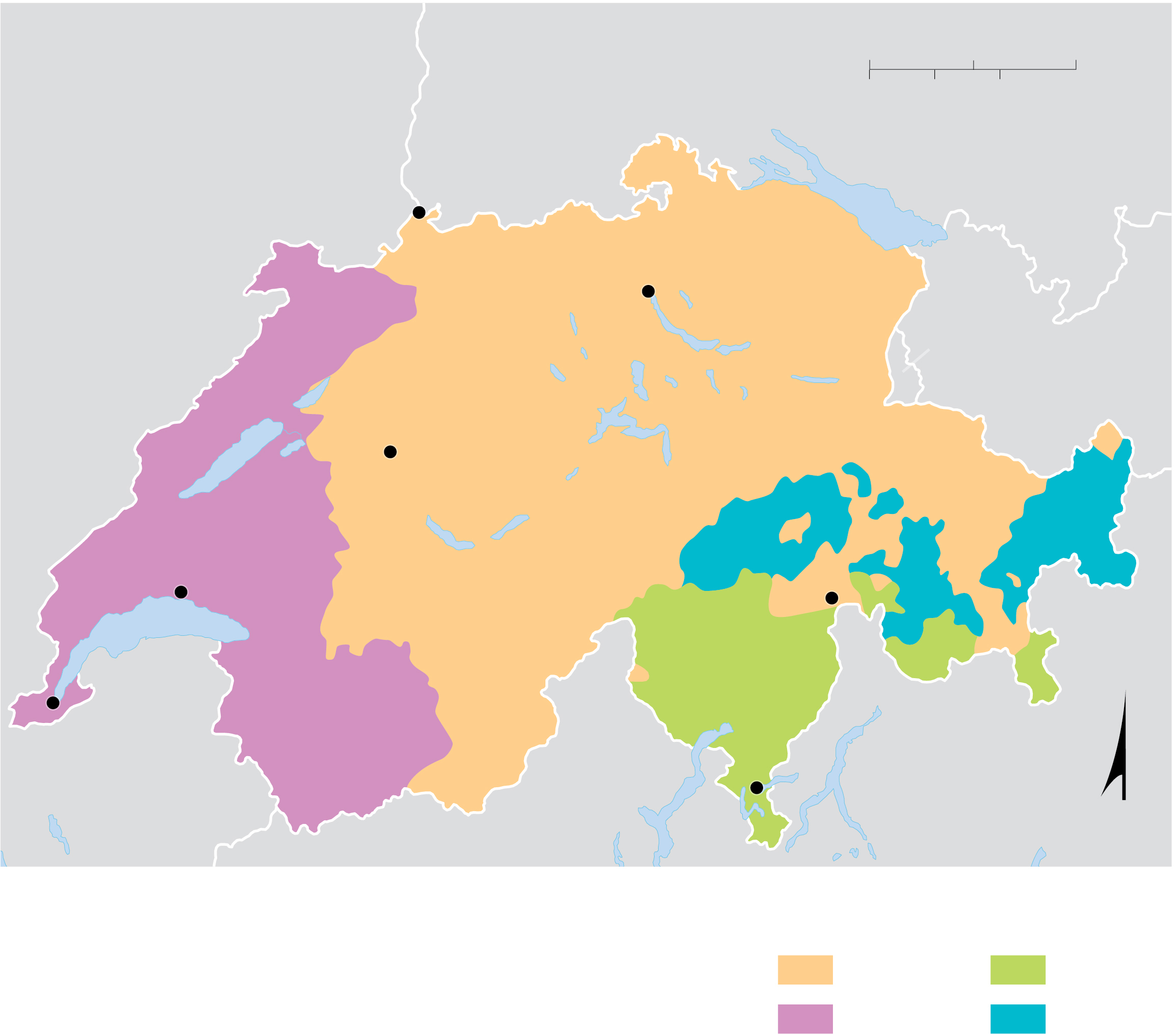 0
20
40 Miles
GERMANY
0
20
40 Kilometers
Bodensee
FRANCE
Basel
Zürich
LIECHTENSTEIN
GERMAN
AUSTRIA
Bern
R O M A NS H
Lausanne
St. Moritz
Lake
Geneva
ITALIAN
FRENCH
Geneva
Lugano
ITALY
N
Predominant languages
German
Italian
French
Romansh
5.3.5 Multilingual Places (3 of 5)
Figure 5-37: Belgium is divided regionally between the Flemish north and French south, with protected minorities in border areas and a bilingual capital.
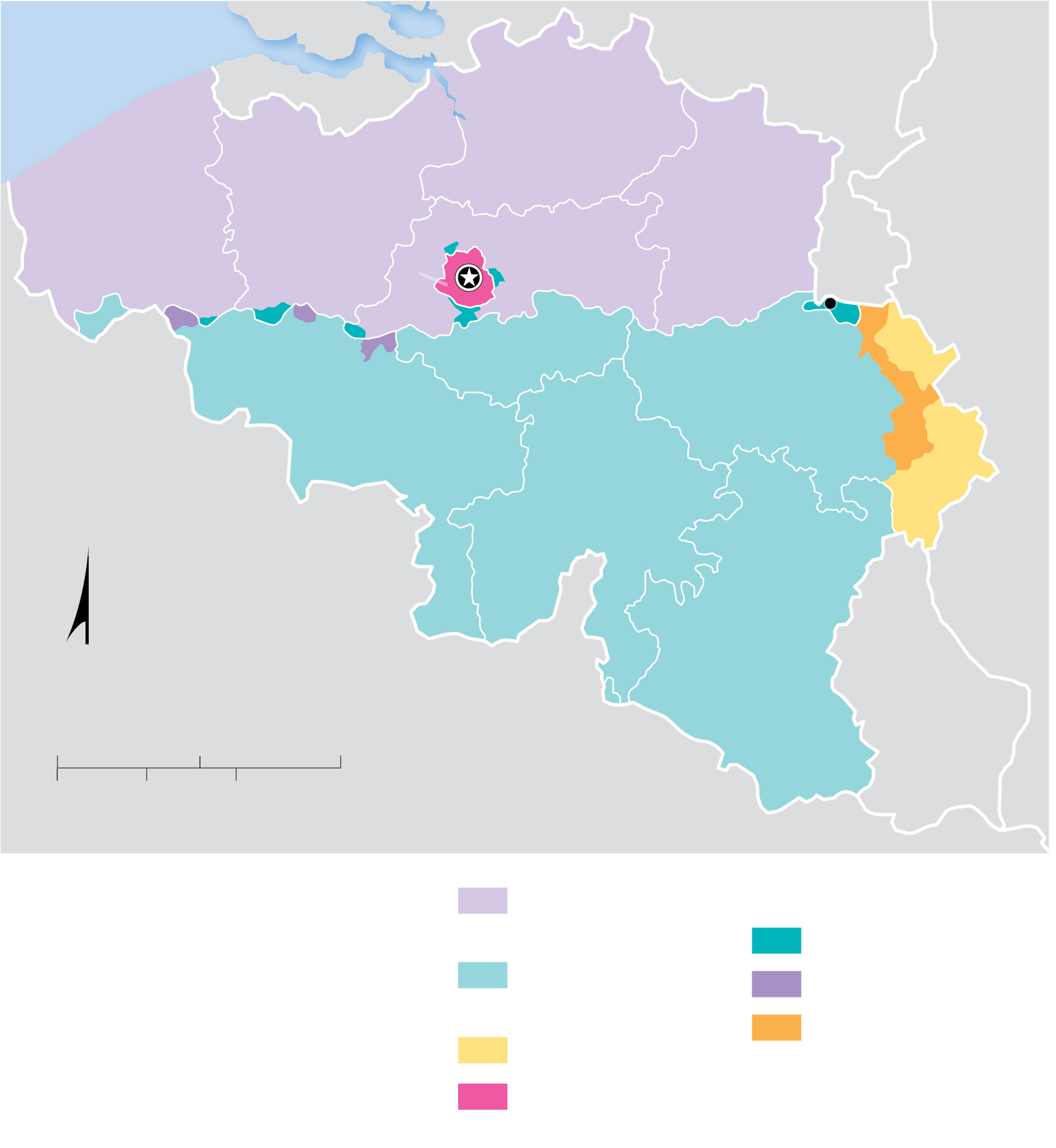 North Sea
NETHERLANDS
ANTWERP
FLANDERS
GERMANY
EAST
WEST
LIMBURG
FLEMISH
FLANDERS
FLANDERS
BRABANT
Fourons/
Voeren
BRUXELLES
Brussels
WALLOON
BRABANT
LIÈGE
HÄINAUT
WALLONIA
NAMUR
LUXEMBOURG
FRANCE
N
LUXEM-
BOURG
0
25
50 Miles
25
50 Kilometers
0
Flemings
(speaking Flemish)
Protected minorities
Walloons in Flanders
Walloons
(speaking French)
Flemings in Wallonia
Germans in Wallonia
Germans
Flemings and Walloons
(legally bilingual)
5.3.5 Multilingual Places (4 of 5)
Figure 5-38: Nigeria has 529 languages among several families. Hausa, Igbo, and Yoruba are the most common.
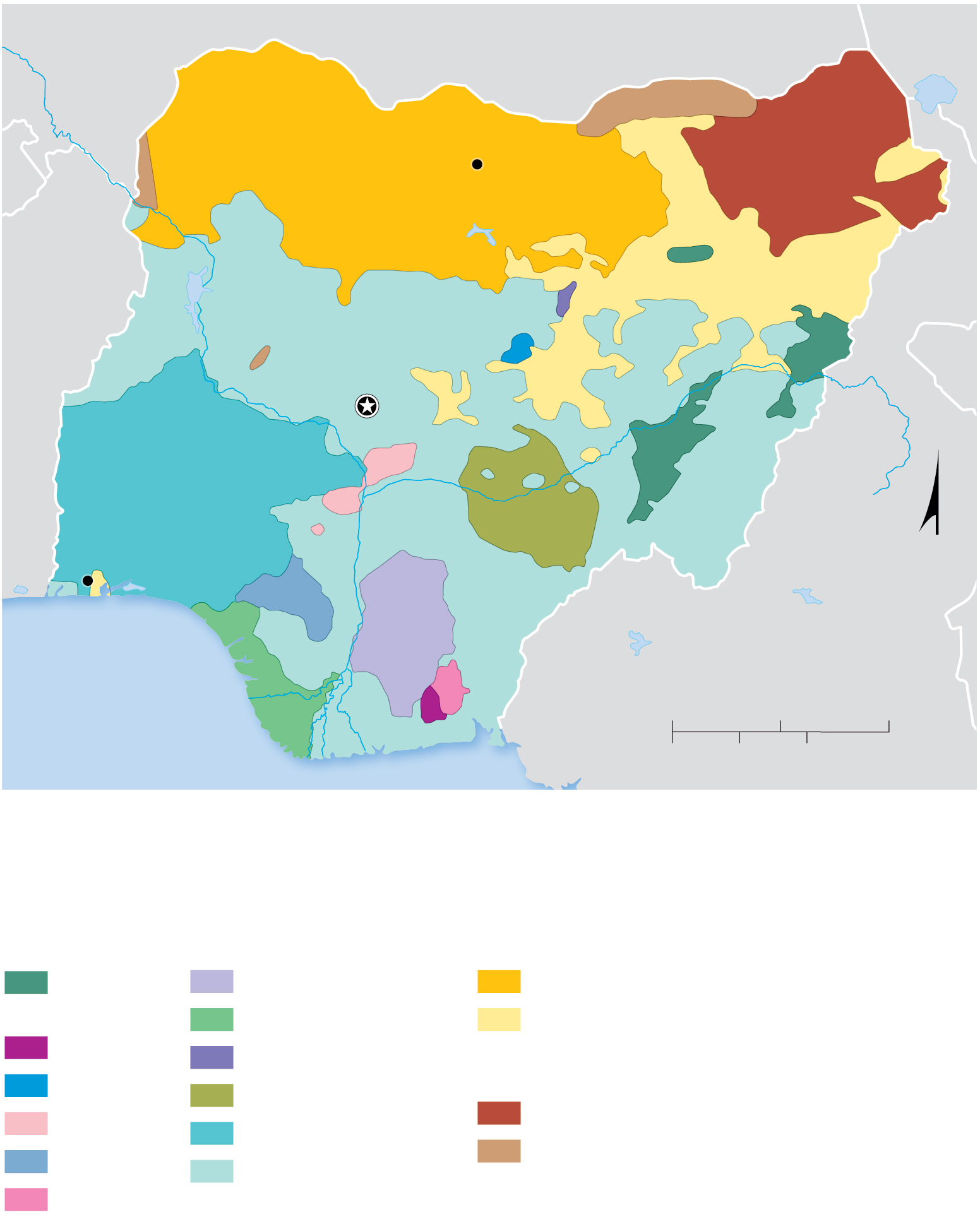 NIGER
Kano
Niger R.
BENIN
N  I  G  E  R  I  A
Abuja
Benue R.
N
Lagos
Niger R.
CAMEROON
ATLANTIC
OCEAN
0
100
200 Miles
100
200 Kilometers
0
Languages with more than 1 million speakers
Niger-Congo family
Afro-Asiatic family
Adamawa-
Fulfulde
Igbo
Hausa
Izon
Other peoples
Anaang
Nigerian Fulfulde
Nilo-Saharan family
Berom
Tiv
Kanuri
Ebira
Yoruba
Other peoples
Edo
Other peoples
Ibibio
5.3.5 Multilingual Places (5 of 5)
Figure 5-39: Canada’s French speakers are concentrated along the St. Lawrence and Great Lakes.
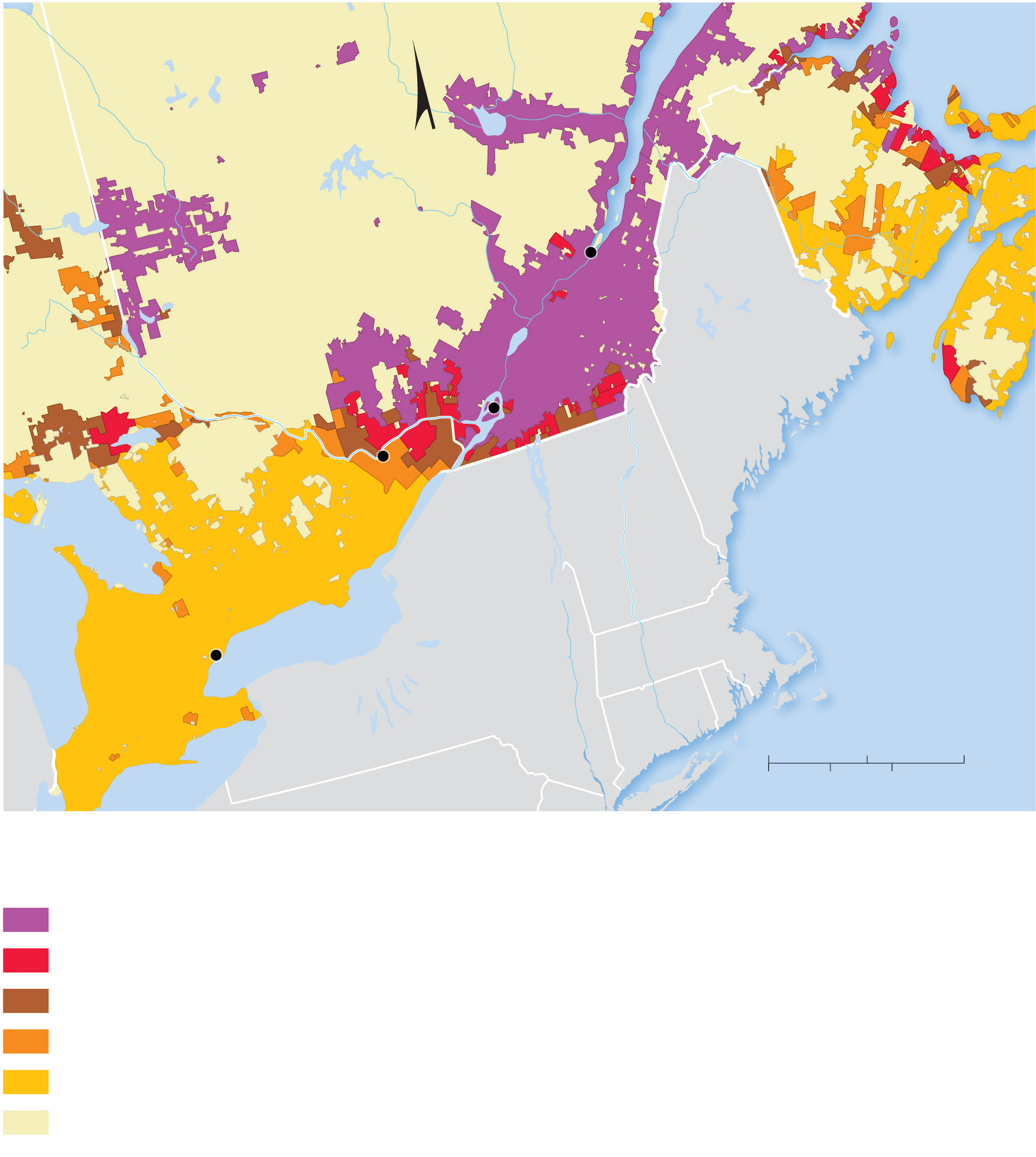 P.E.I.
N
NEW
BRUNSWICK
Q U É B E C
Québec
NOVA
SCOTIA
ME
Montréal
ONTARIO
Ottawa
VT
ATLANTIC
OCEAN
Georgian
Bay
NH
Lake Huron
MA
Toronto
Lake Ontario
NY
RI
CT
0
100
200 Miles
100
200 Kilometers
0
PA
Lake Erie
Percent
French speakers
89–100
64–88
26–63
5–25
below 5
Sparsely
inhabited
Key Issue 4: Why Do Languages Survive or Perish?
5.4.1 Endangered Languages
5.4.2 Isolated and Extinct Languages
5.4.3 Preserving Languages
5.4.4 New and Growing Languages
5.4.1 Endangered Languages (1 of 4)
The United Nations defines an endangered language as one that children are no longer learning, and its remaining speakers use it less frequently. The U N has listed:
592 vulnerable languages
640 definitely endangered languages
537 severely endangered
577 critically endangered languages
5.4.1 Endangered Languages (2 of 4)
Table 5-1: More than 2400 languages are endangered.
5.4.1 Endangered Languages (3 of 4)
Figure 5-40: Endangered languages are found on every continent and correspond with indigenous peoples.
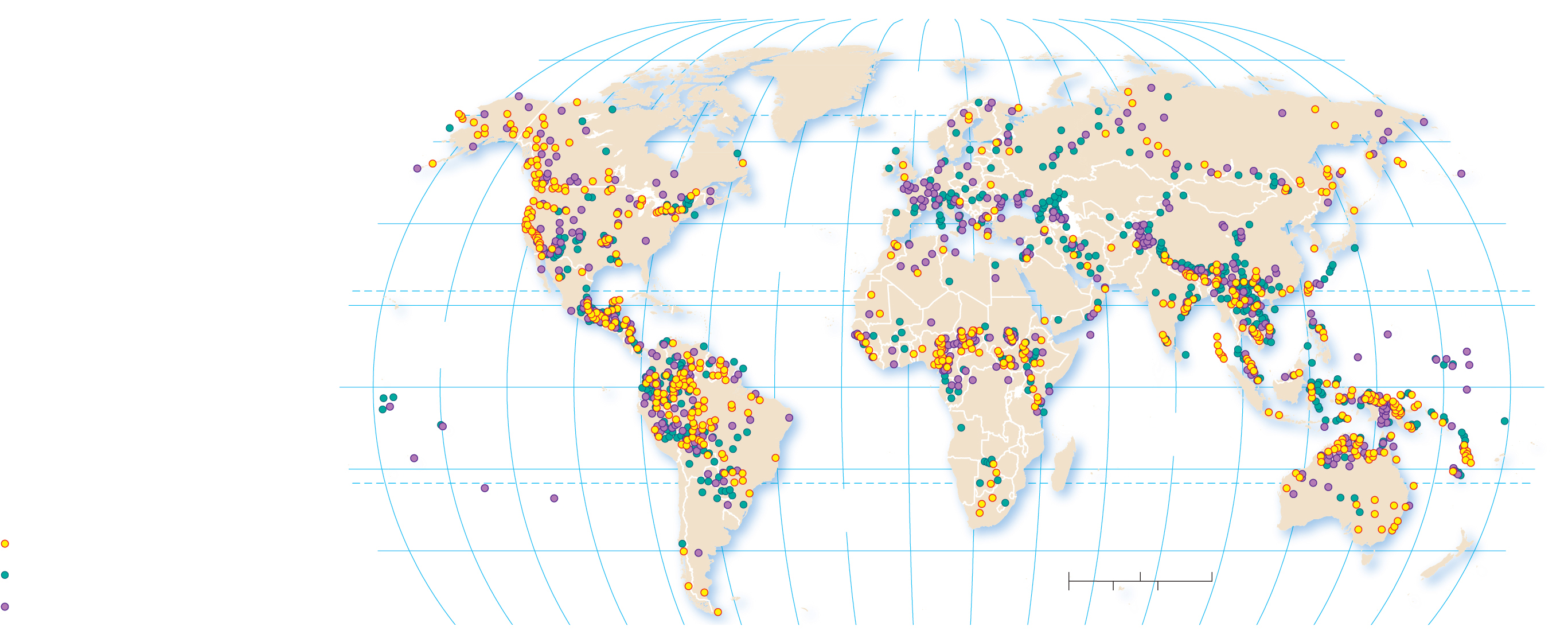 180°
60°
20°
120°
140°
160°
100°
80°
160°
140°
120°
100°
60°
40°
0°
20°
40°
80°
80°
80°
ARCTIC
OCEAN
60°
60°
40°
40°
PACIFIC
OCEAN
ATLANTIC
OCEAN
TROPIC OF CANCER
20°
20°
PACIFIC
OCEAN
EQUATOR
0°
0°
INDIAN
OCEAN
20°
TROPIC OF CAPRICORN
ATLANTIC
OCEAN
Critically endangered
40°
40°
0
1,500
3,000 Miles
Definitely endangered
0
1,500
3,000 Kilometers
Severely endangered
20°
180°
160°
140°
120°
100°
80°
60°
40°
0°
20°
40°
60°
80°
100°
120°
140°
160°
5.4.1 Endangered Languages (4 of 4)
Figure 5-41: Maoris participate in a parade in Wellington, New Zealand, to celebrate their language. The sign says “To keep the Maori voice alive.”
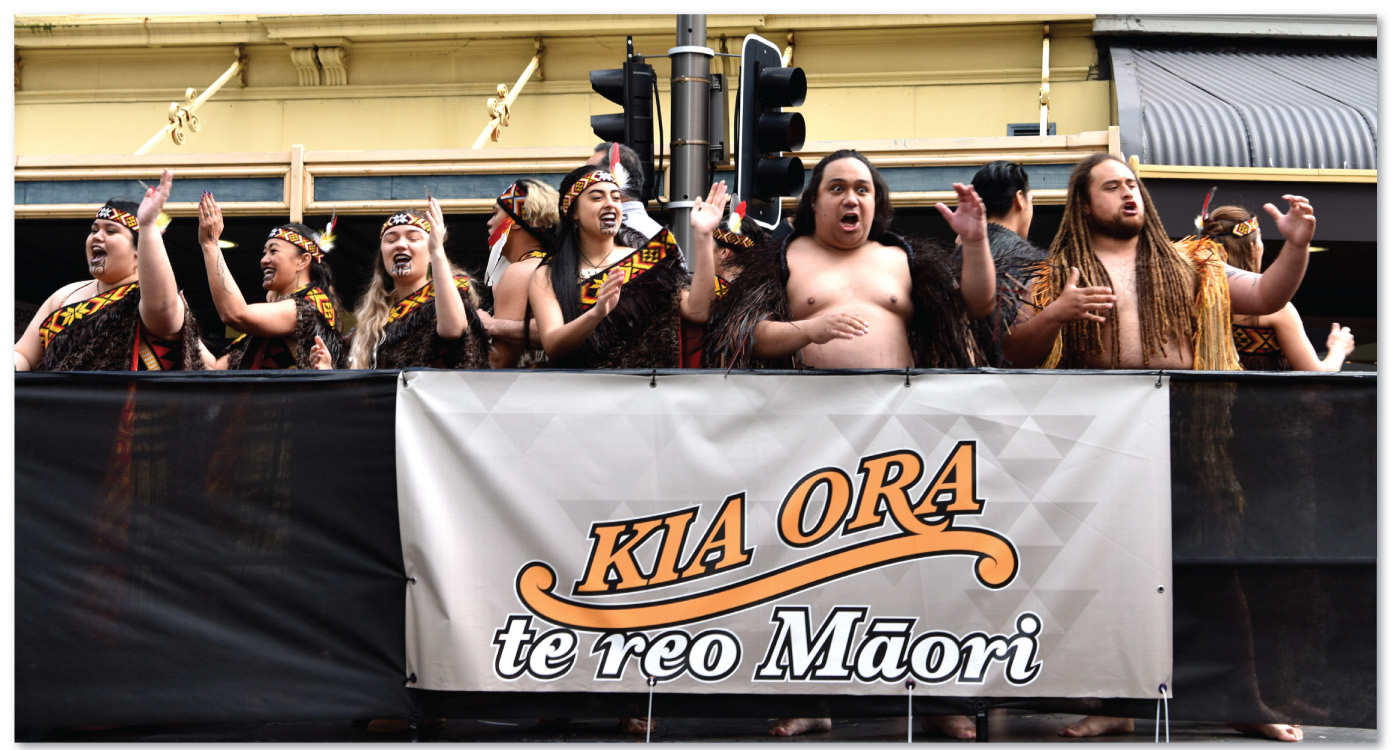 5.4.2 Isolated and Extinct Languages (1 of 5)
An isolated language is a language that is unrelated to any other and therefore not attached to any language family. Basque is a classic example of an isolated language within Europe
An extinct language is a language that was once used by people in daily activities but is no longer in use. Liv and Clallam are examples of languages that have recently gone extinct
5.4.2 Isolated and Extinct Languages (2 of 5)
Figure 5-42: Street sign in the Basque language.
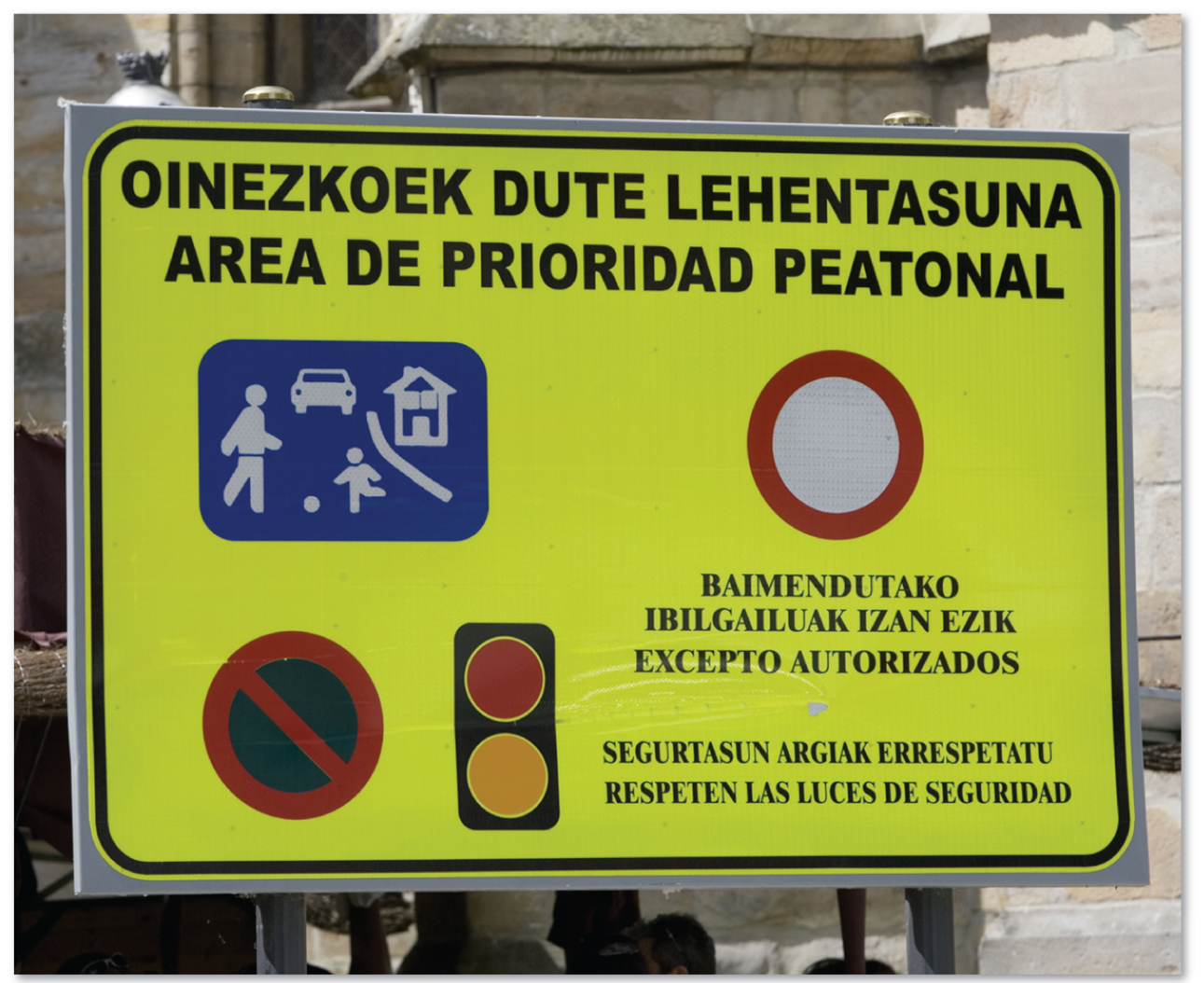 5.4.2 Isolated and Extinct Languages (3 of 5)
Figure 5-43: Dots are located approximately where recently extinct languages were last spoken.
180°
60°
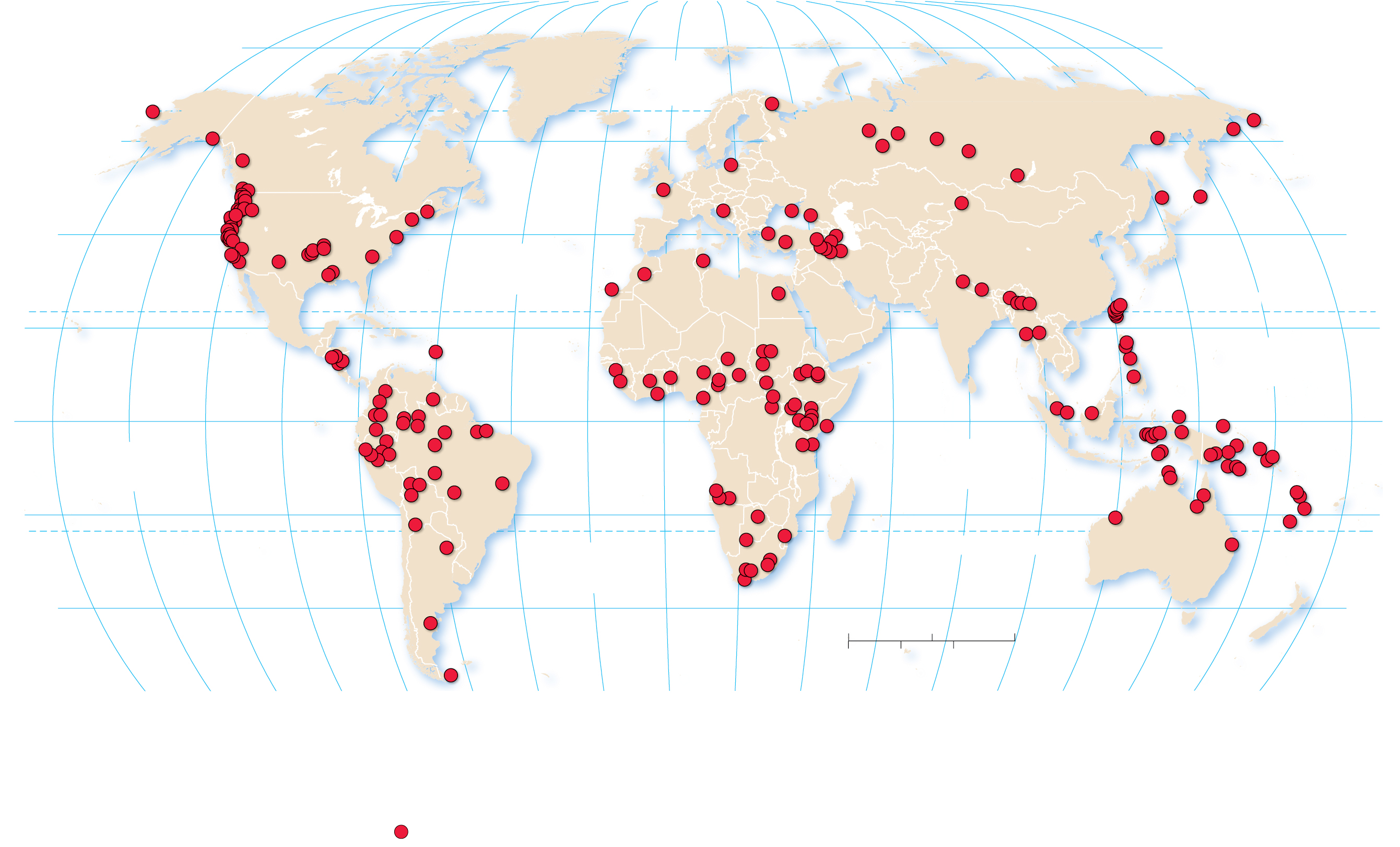 20°
120°
140°
160°
100°
80°
160°
140°
120°
100°
60°
40°
0°
20°
40°
80°
80°
80°
ARCTIC
OCEAN
60°
60°
40°
40°
ATLANTIC
OCEAN
TROPIC OF CANCER
20°
20°
PACIFIC
OCEAN
EQUATOR
0°
0°
INDIAN
OCEAN
PACIFIC
OCEAN
20°
20°
TROPIC OF CAPRICORN
ATLANTIC
OCEAN
40°
40°
0
1,500
3,000 Miles
0
1,500
3,000 Kilometers
20°
180°
160°
140°
120°
100°
80°
60°
40°
0°
20°
40°
60°
80°
100°
120°
140°
160°
Extinct language
5.4.2 Isolated and Extinct Languages (4 of 5)
Figure 5-44: The languages named in red have gone extinct.
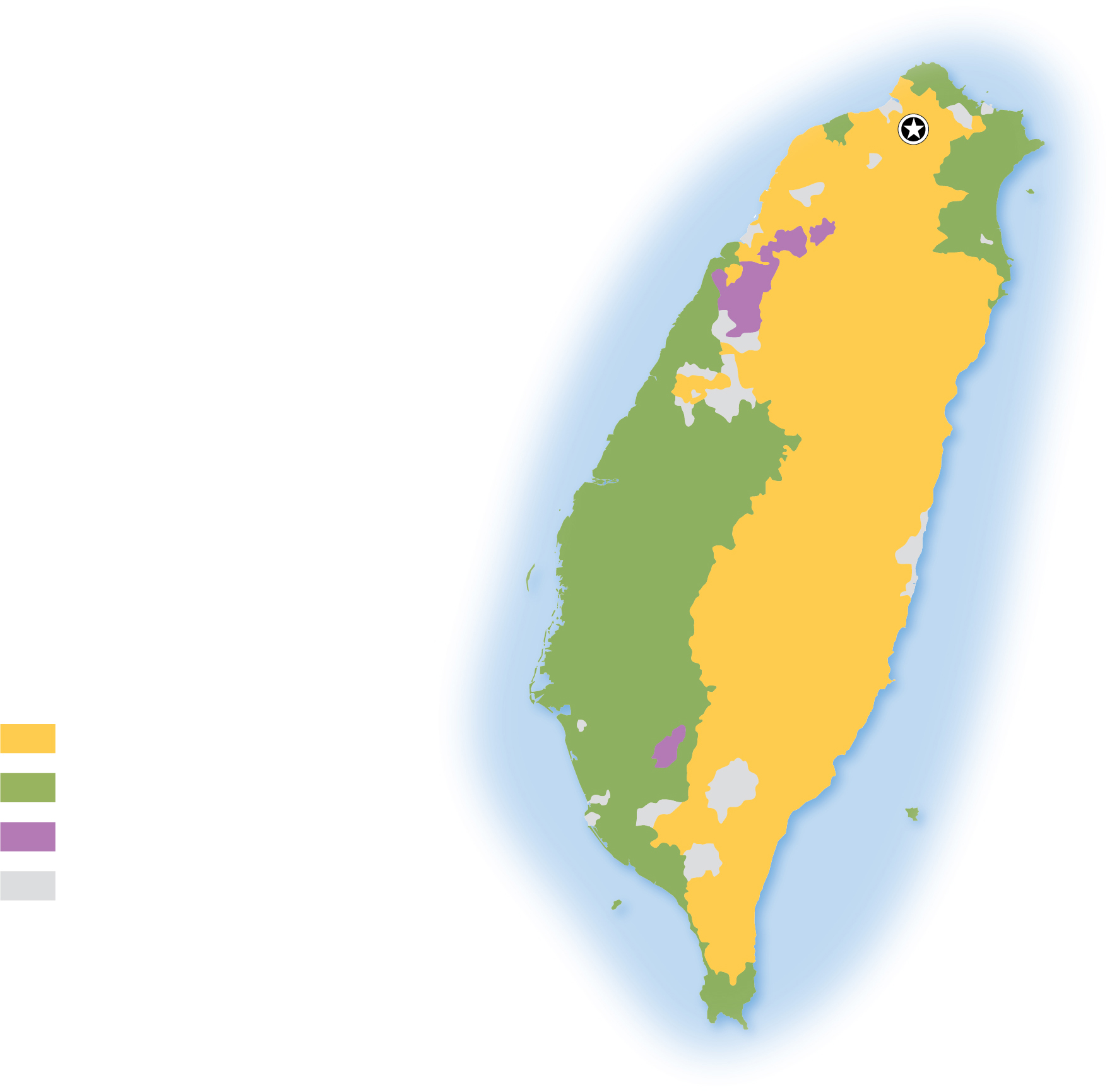 Basay
Kulun
Ketangalan
Taipei
Taokas
Papora
Pazeh
Babuza
T a i w a n
Hoanya
Philippine
Sea
Predominant
language
Siraiya
Mandarin
Min Nan
Hakka
South
China
Sea
Other or none
predominant
5.4.2 Isolated and Extinct Languages (5 of 5)
Figure 5-45: Dots are located approximately where recently extinct languages were last spoken.
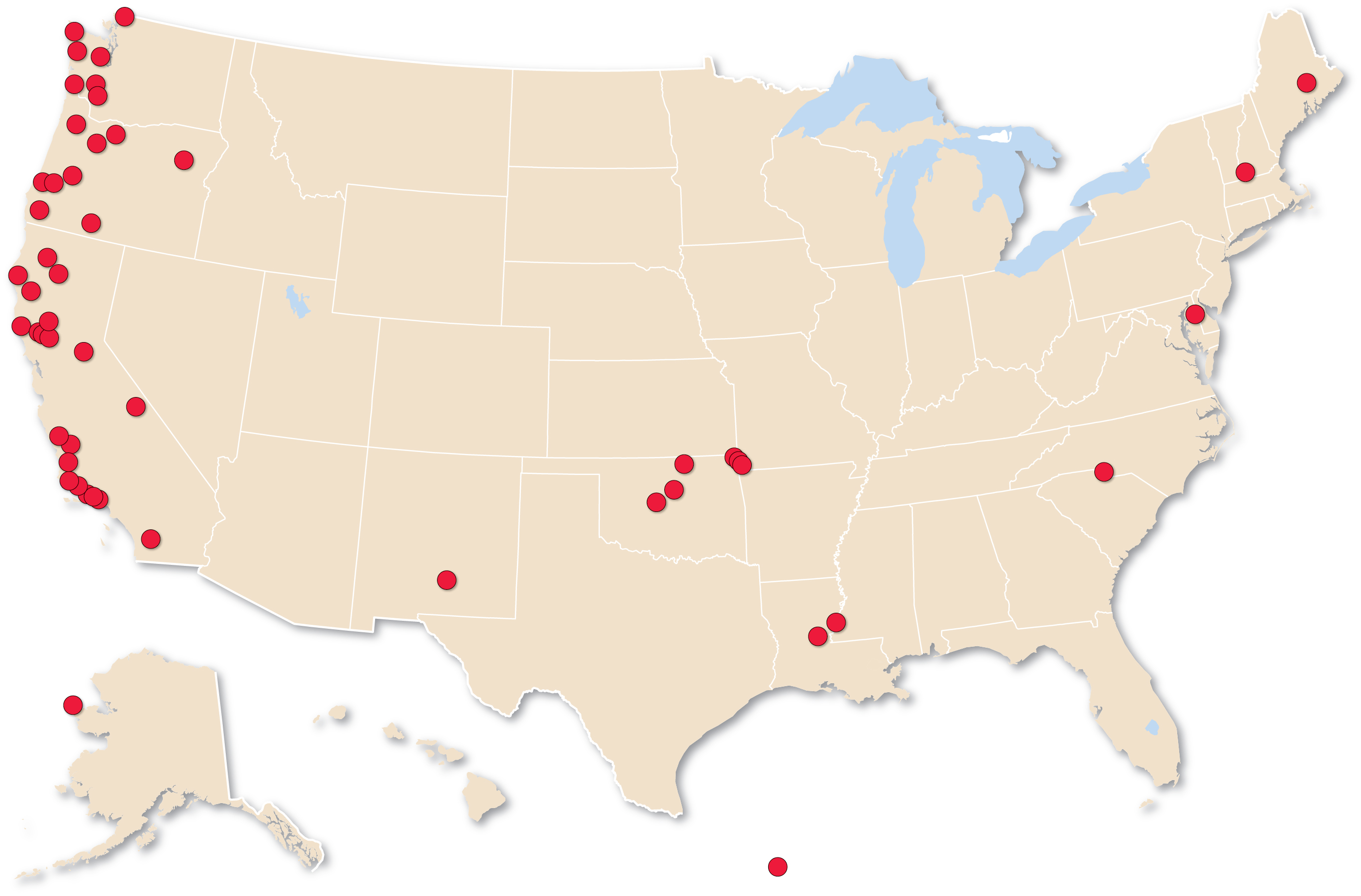 Extinct language
5.4.3 Preserving Languages (1 of 3)
There is a growing movement in many countries to preserve endangered languages. The Celtics languages (e.g., Irish, Welsh, Breton) are a prime example of this movement as the United Kingdom, Ireland, and France have, in tandem with the United Nations and the European Union, encouraged the use of these languages
5.4.3 Preserving Languages (2 of 3)
Figure 5-46: Welsh becomes less spoken closer to the English-Wales border.
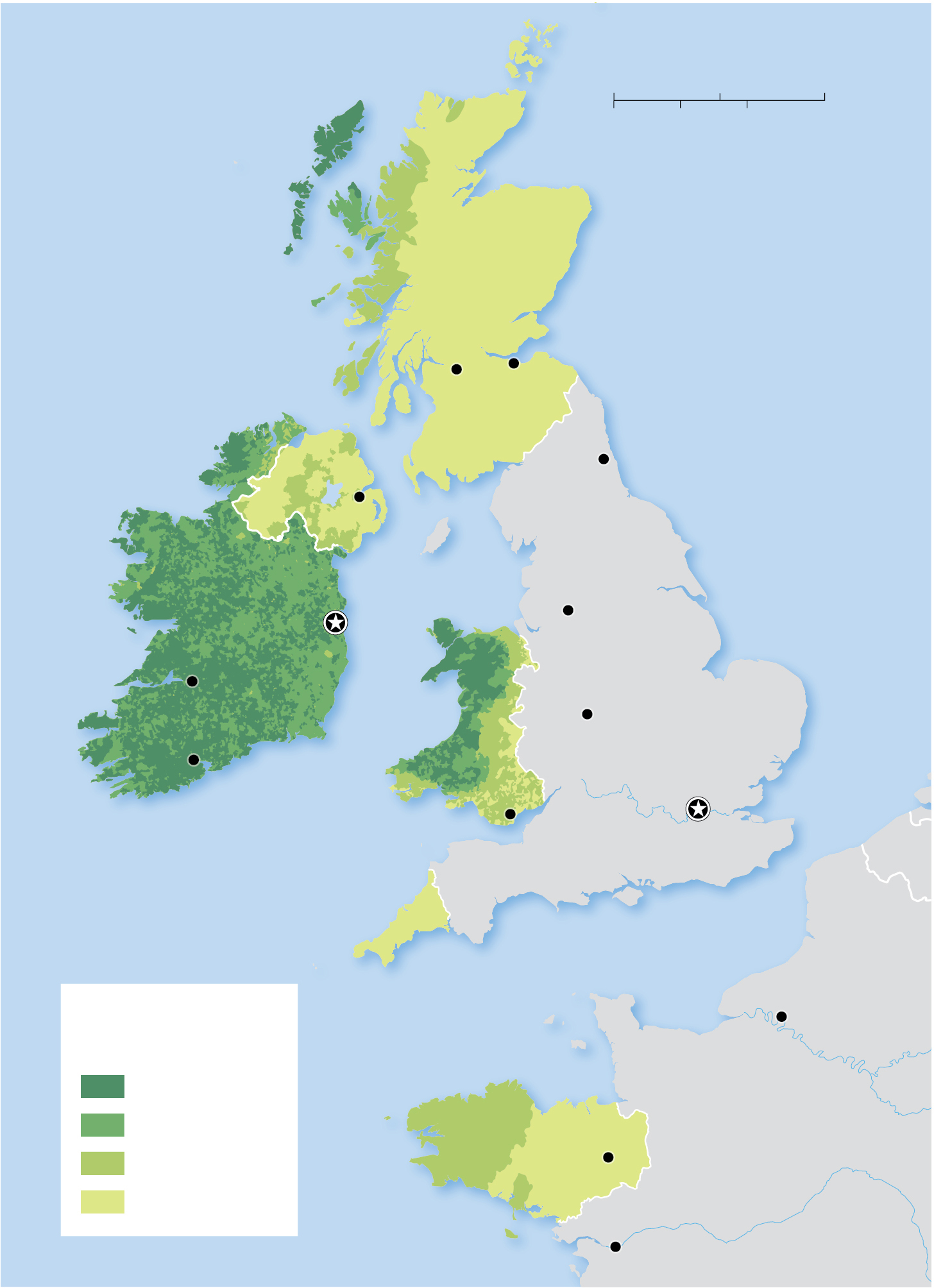 Orkney Is.
0
75
150 Miles
150 Kilometers
75
0
Hebrides
ATLANTIC
OCEAN
SCOTLAND
North
Sea
Edinburgh
Glasgow
Newcastle
NORTHERN
IRELAND
Belfast
UNITED
KINGDOM
Dublin
Irish
Sea
Manchester
IRELAND
Limerick
ENGLAND
WALES
Birmingham
Cork
London
Celtic
Sea
Cardiff
CORNWALL
English Channel
Rouen
Percent speaking
a Celtic language
50 and above
30–49
FRANCE
Rennes
BRITTANY
10–29
below 10
Nantes
5.4.3 Preserving Languages (3 of 3)
Figure 5-46: Irish, Welsh, Cornish, and Breton are all Celtic languages where local governments have actively promoted their revival.
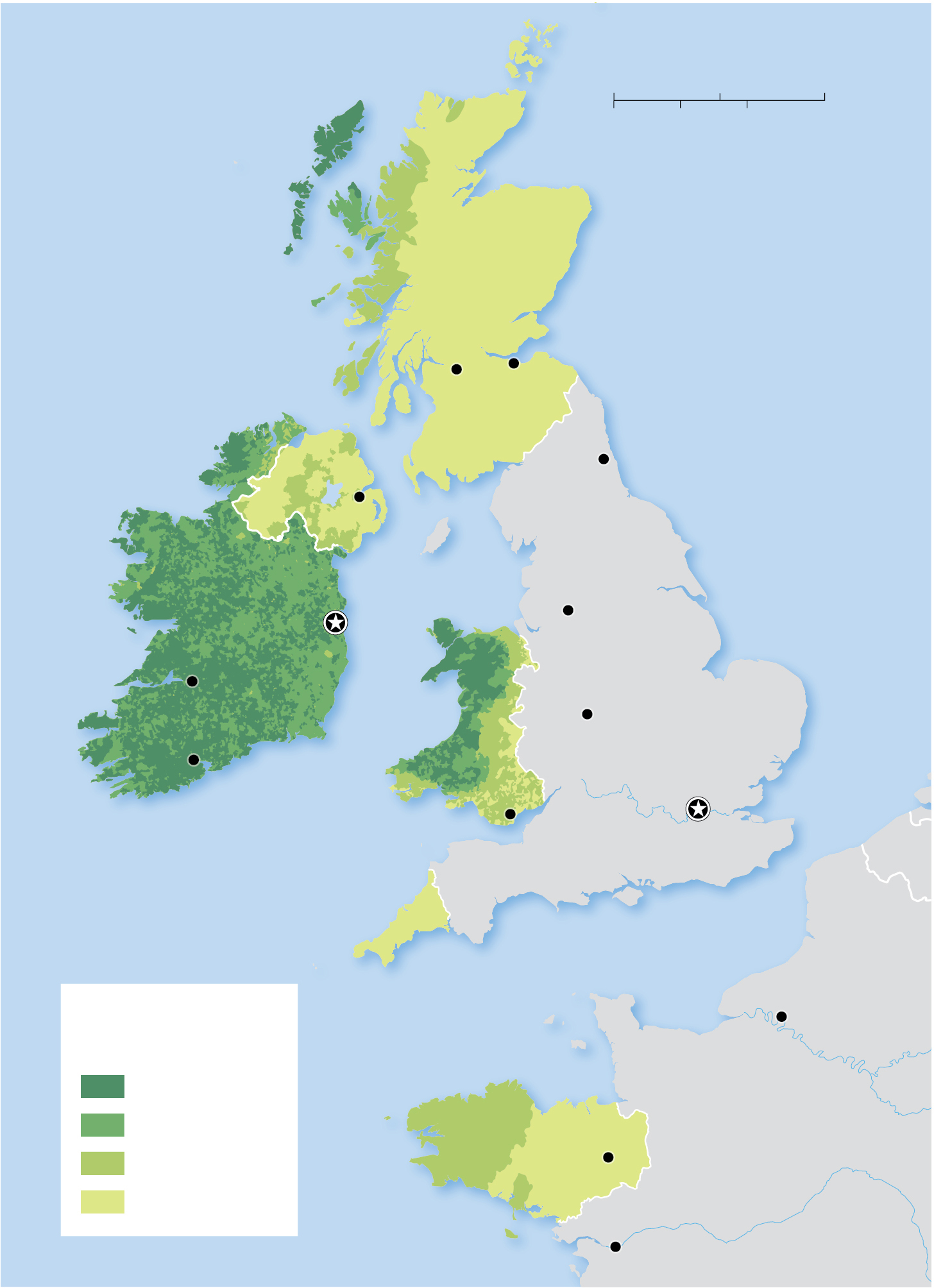 Orkney Is.
0
75
150 Miles
150 Kilometers
75
0
Hebrides
ATLANTIC
OCEAN
SCOTLAND
North
Sea
Edinburgh
Glasgow
Newcastle
NORTHERN
IRELAND
Belfast
UNITED
KINGDOM
Dublin
Irish
Sea
Manchester
IRELAND
Limerick
ENGLAND
WALES
Birmingham
Cork
London
Celtic
Sea
Cardiff
CORNWALL
English Channel
Rouen
Percent speaking
a Celtic language
50 and above
30–49
FRANCE
Rennes
BRITTANY
10–29
below 10
Nantes
5.4.4 New and Growing Languages (1 of 4)
While the number of languages in the world is declining, a handful of languages are being invented or revived
Hebrew has been growing with the establishment of Israel in 1948, reflecting the unique Jewish heritage of that nation
There has been an effort to revive the Native American language of Myaamia (spoken by the Miami people found in Oklahoma)
5.4.4 New and Growing Languages (2 of 4)
Figure 5-49: Hebrew became more widely spoken after 1948 with the creation of Israel. Sign in Hebrew, English, and French.
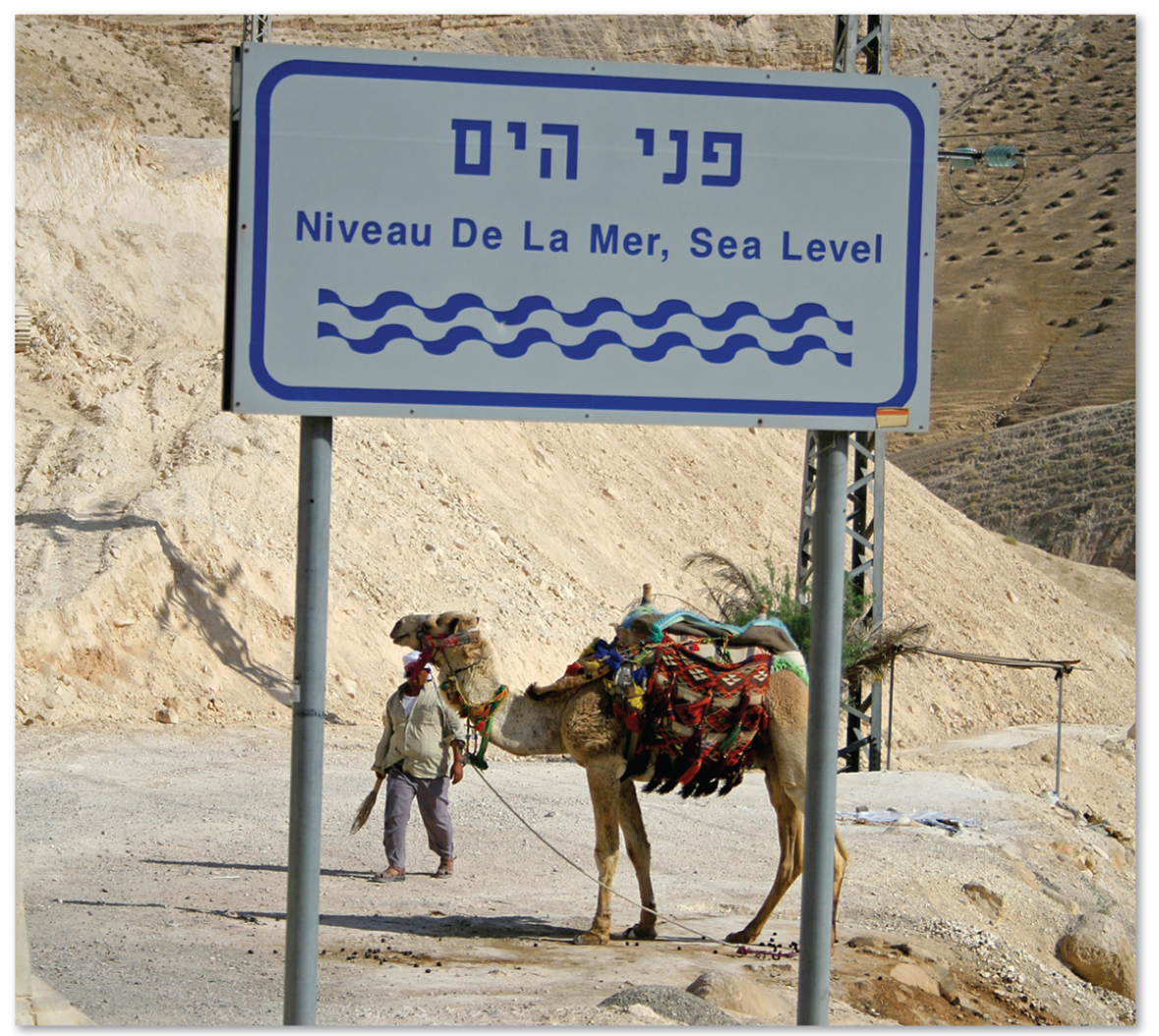 5.4.4 New and Growing Languages (3 of 4)
Figure 5-50: Myaamia is a language spoken by the Miami people of Oklahoma.
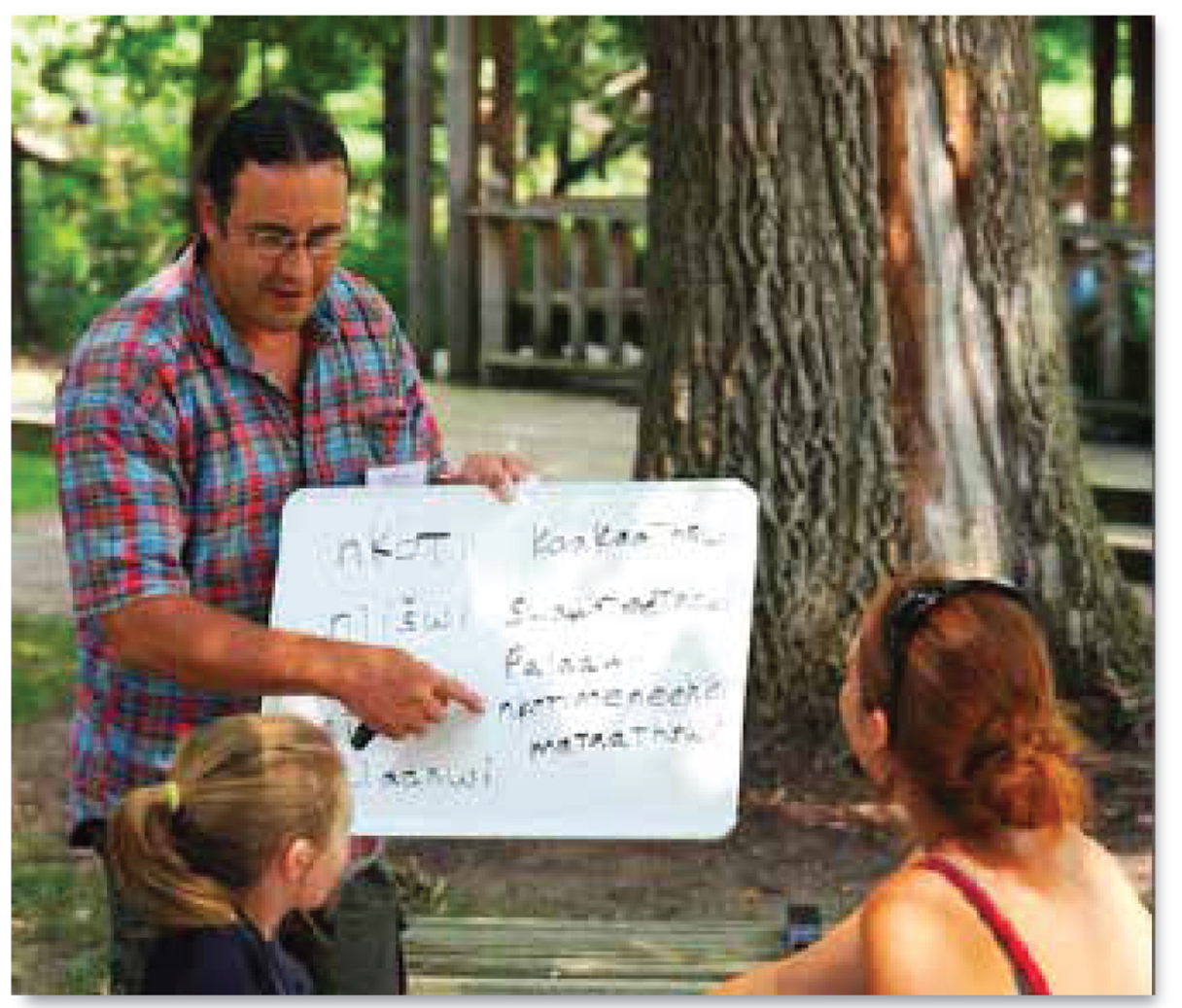 5.4.4 New and Growing Languages (4 of 4)
Figure 5-51: Bolinao is a threatened language in the Philippines.
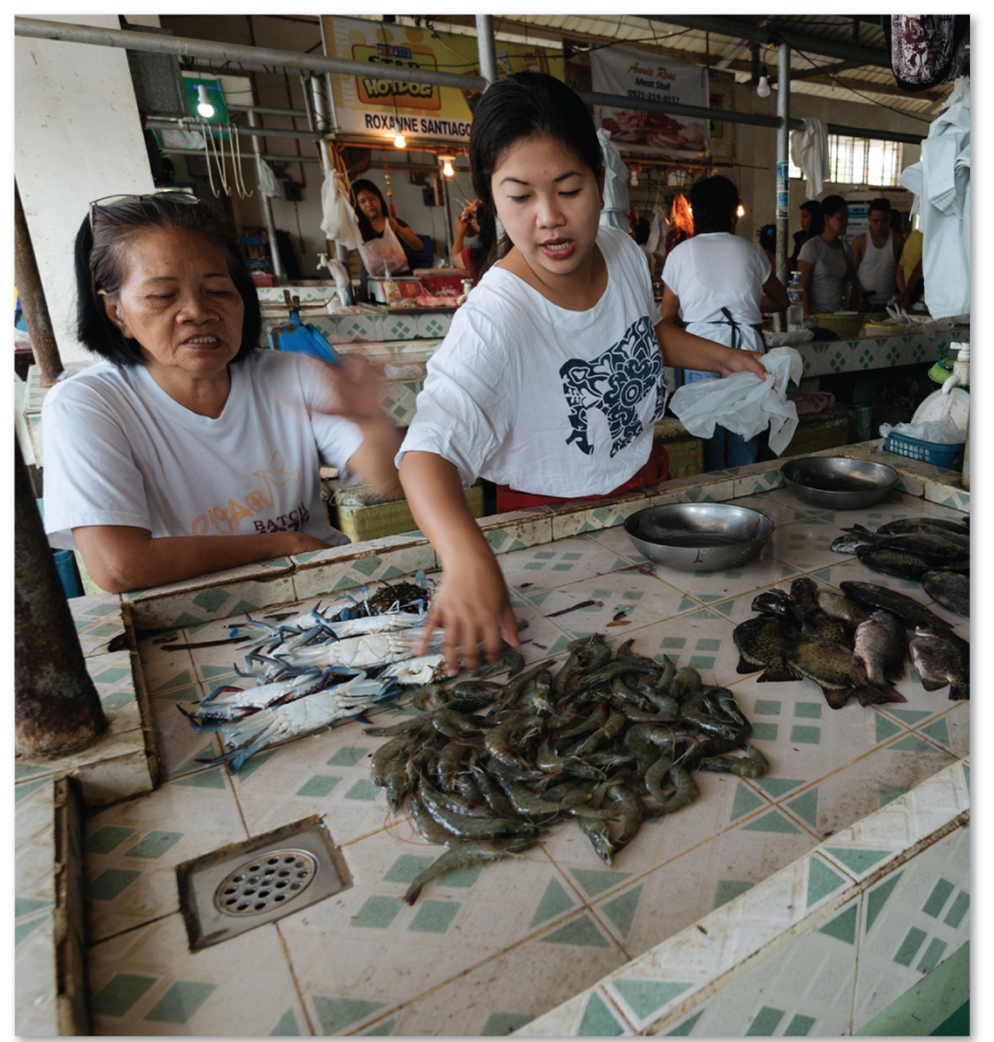 Copyright
This work is protected by United States copyright laws and is provided solely for the use of instructors in teaching their courses and assessing student learning. Dissemination or sale of any part of this work (including on the World Wide Web) will destroy the integrity of the work and is not permitted. The work and materials from it should never be made available to students except by instructors using the accompanying text in their classes. All recipients of this work are expected to abide by these restrictions and to honor the intended pedagogical purposes and the needs of other instructors who rely on these materials.
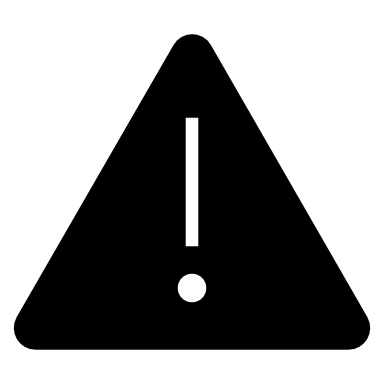